Русский язык
8
класс
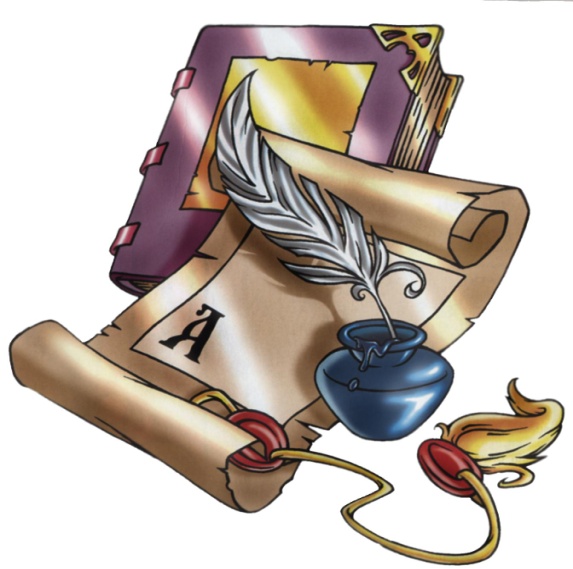 Морфология.
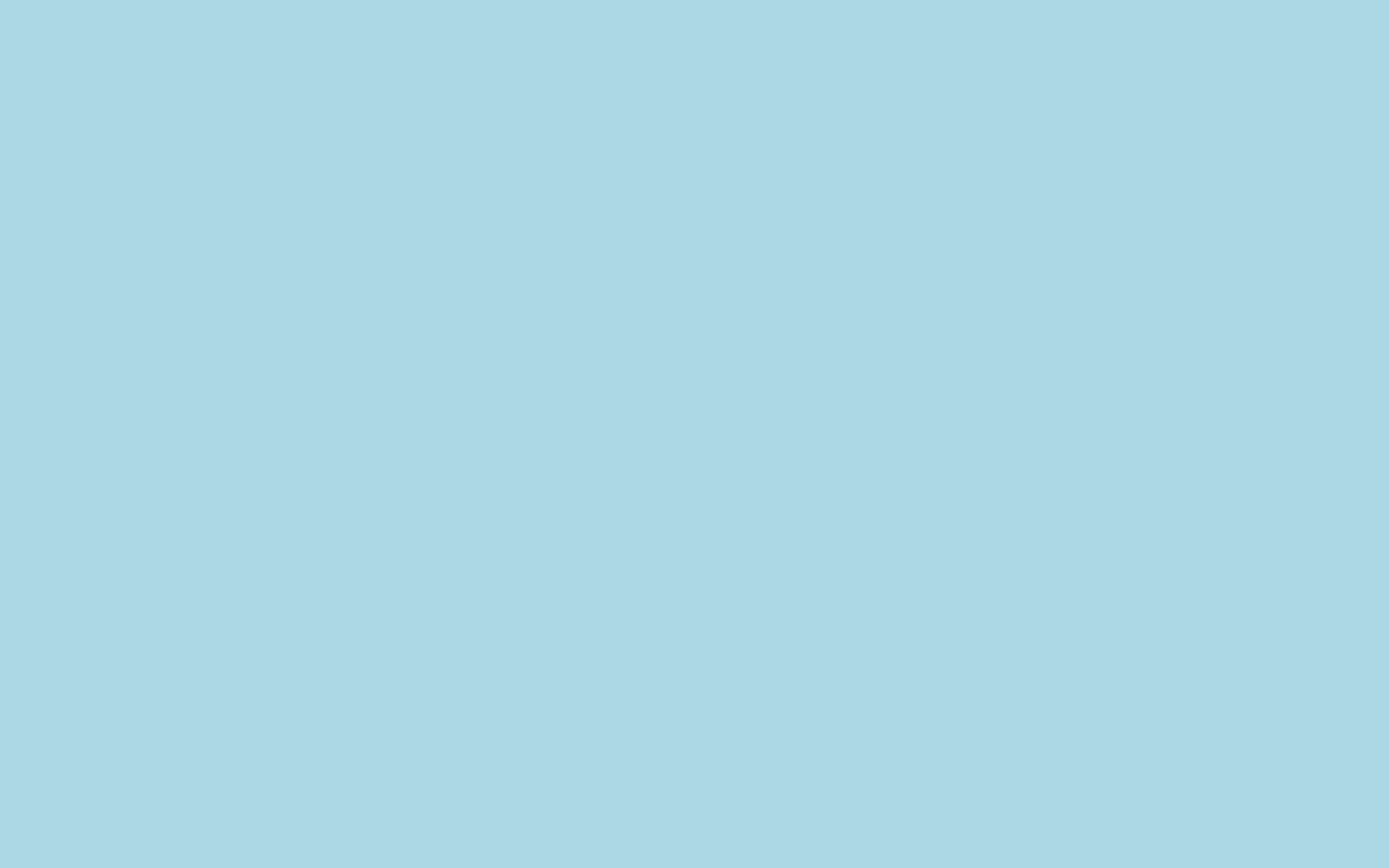 Проверка самостоятельной работы.
Упражнение 21 (стр. 13): прочитайте пословицы, выпишите антонимы парами.
Дело – безделье, много – мало, умереть – жить, чёрная – белая, посеет – пожнёт, утром – вечером, лето – зима, ученье – неученье, свет – тьма, горек – сладок, радость – горе, молодость – старость.
Семь раз – один раз.
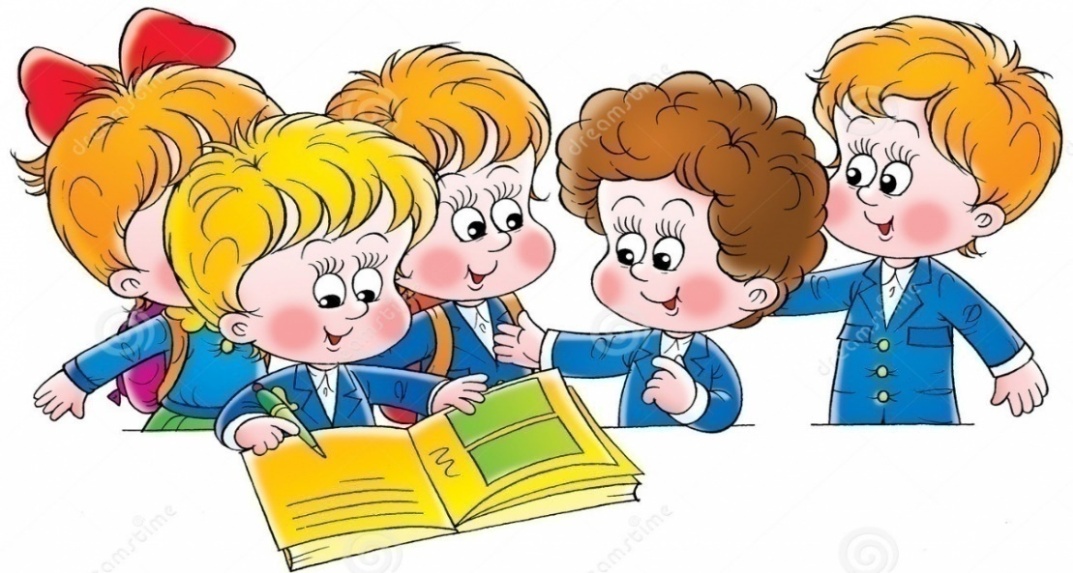 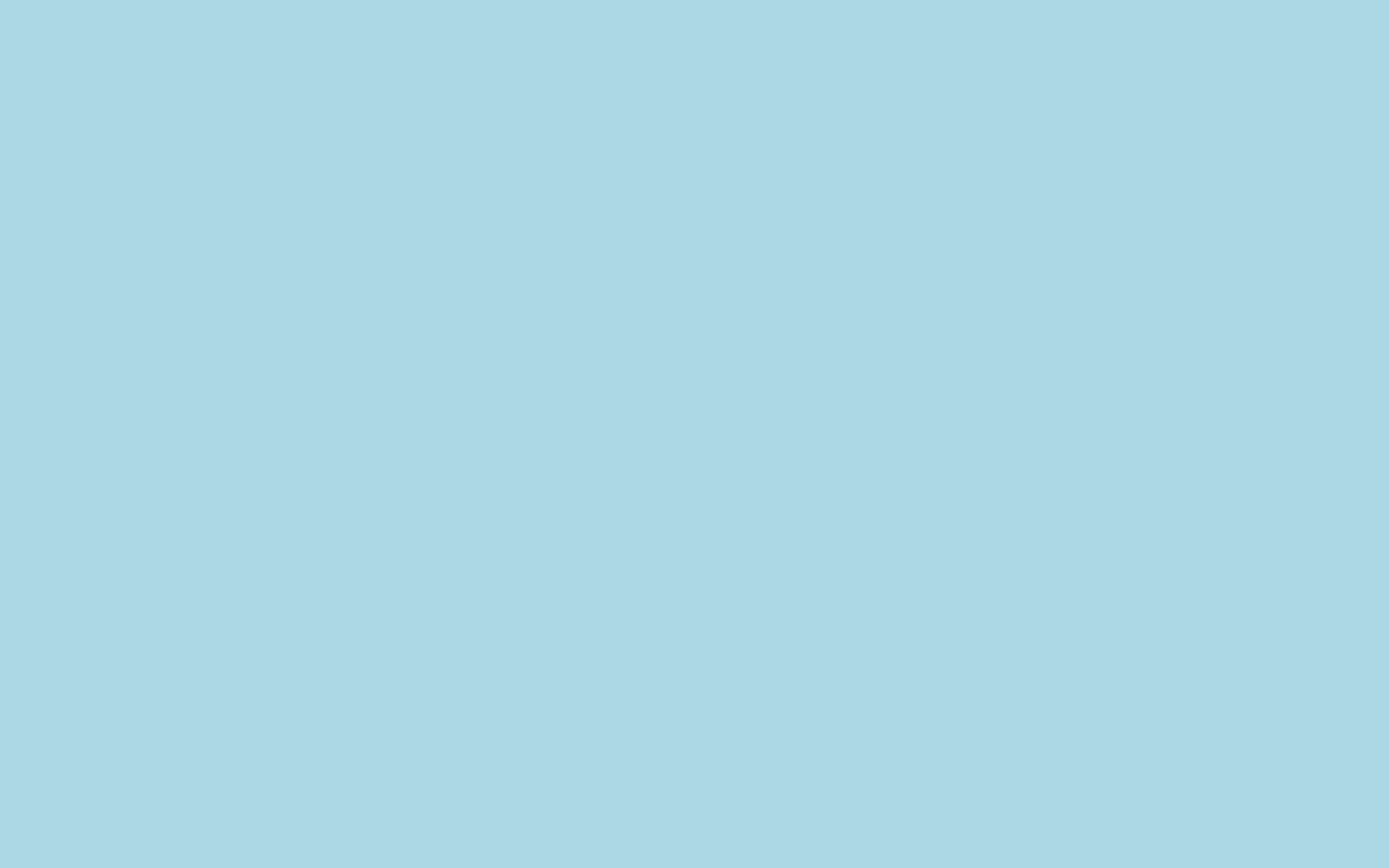 Сегодня на уроке
Вспомним, что изучает морфология.
Рассмотрим самостоятельные и служебные части речи.
Выясним, что общего у глагола и глагольных форм.
4. Подумаем, какая часть речи является особой и почему.
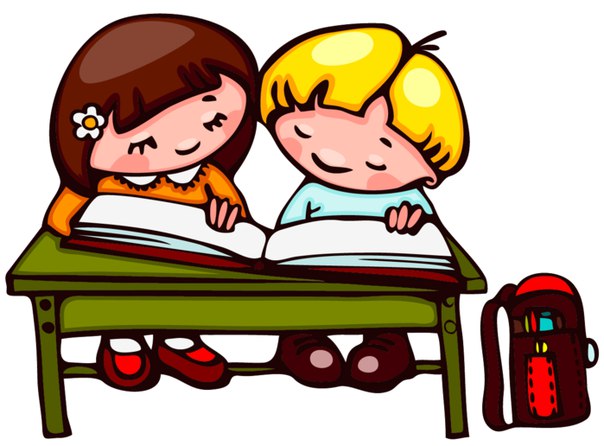 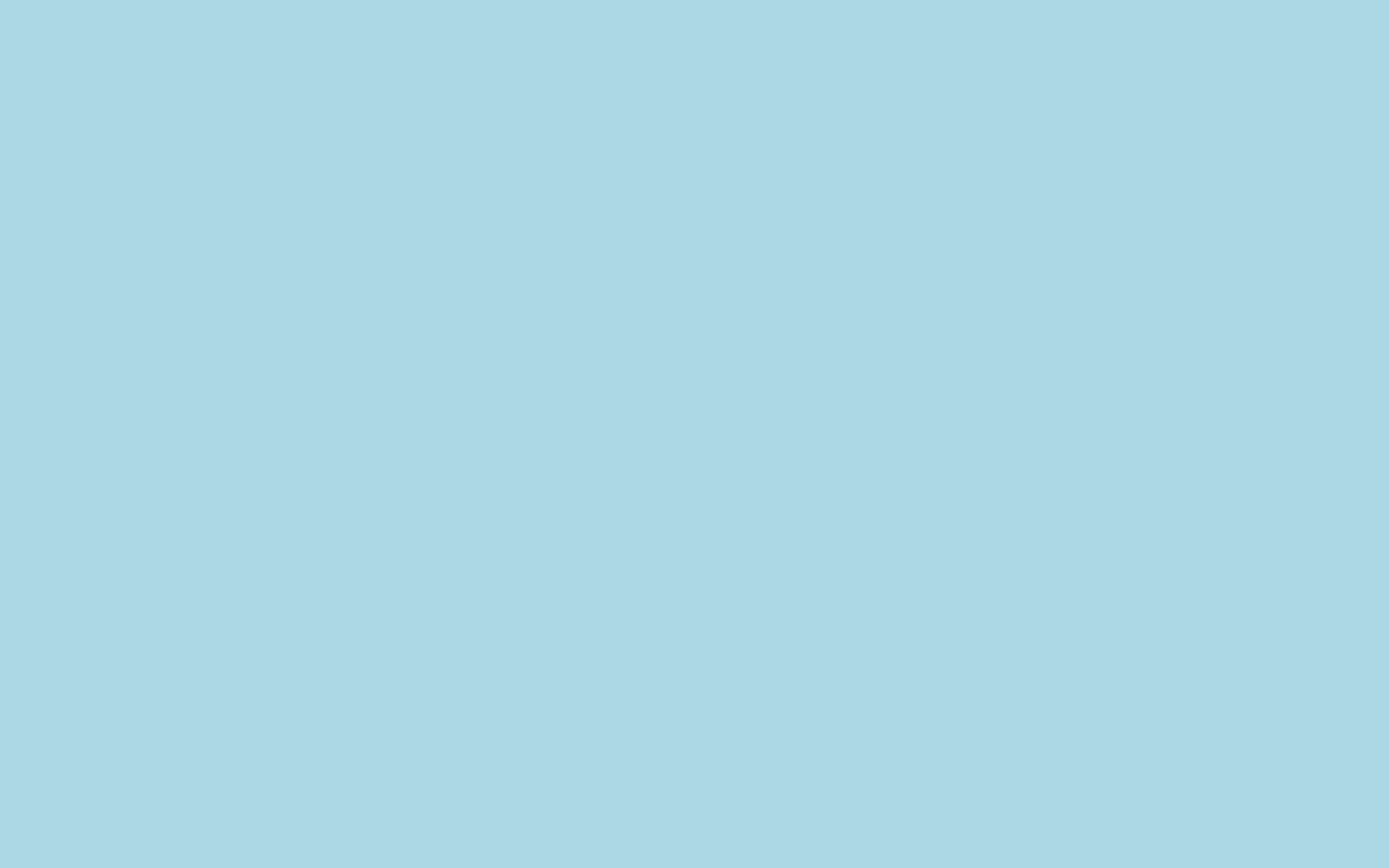 Что изучает морфология?
Морфология (от греч. morphe — форма, logos — учение) — раздел науки о языке, изучающий слово как часть речи.
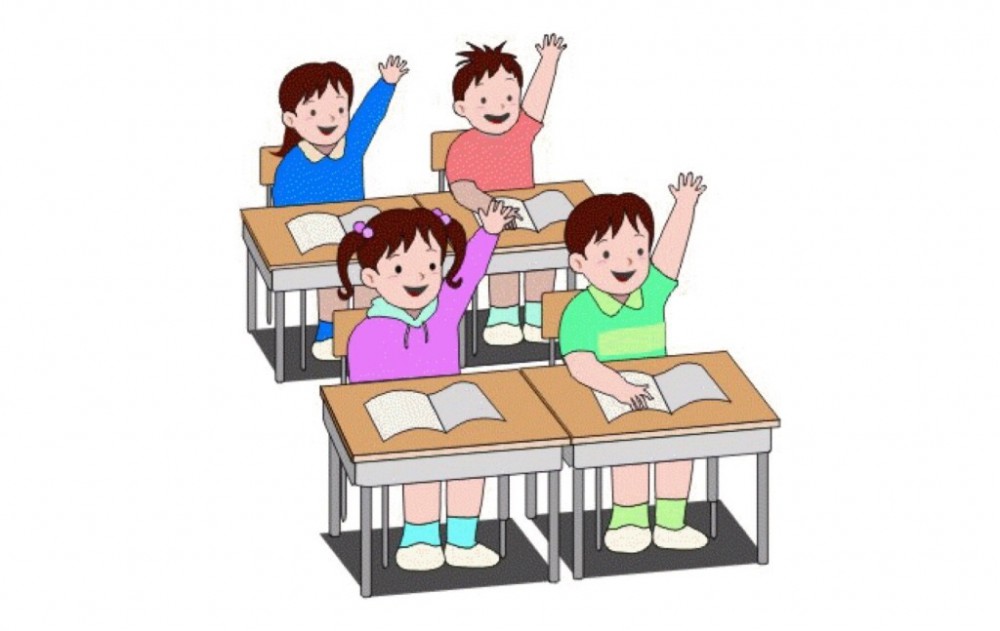 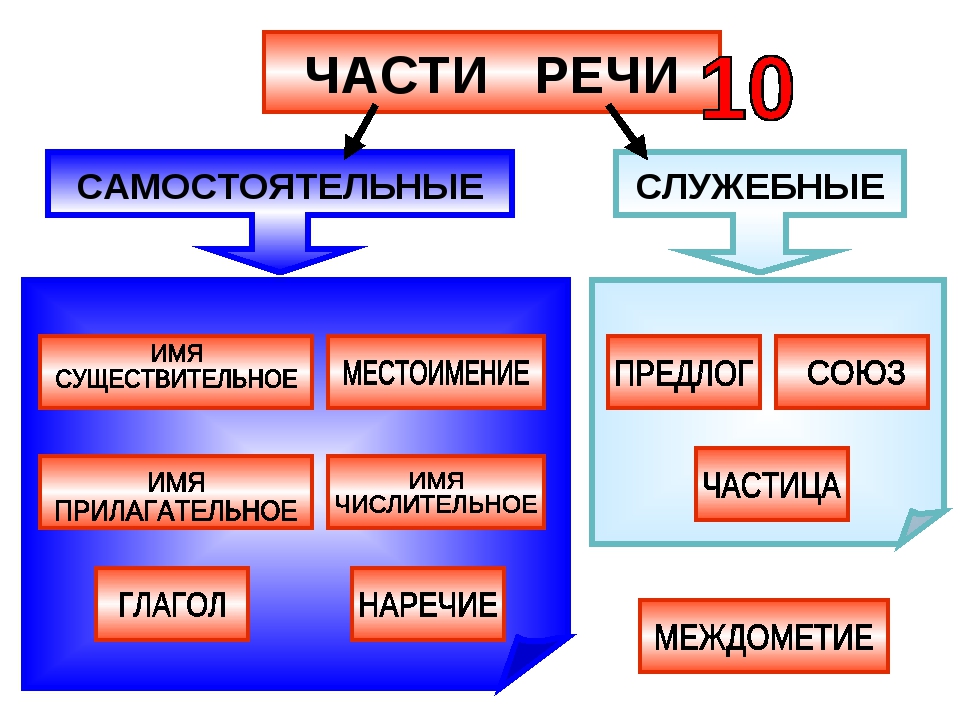 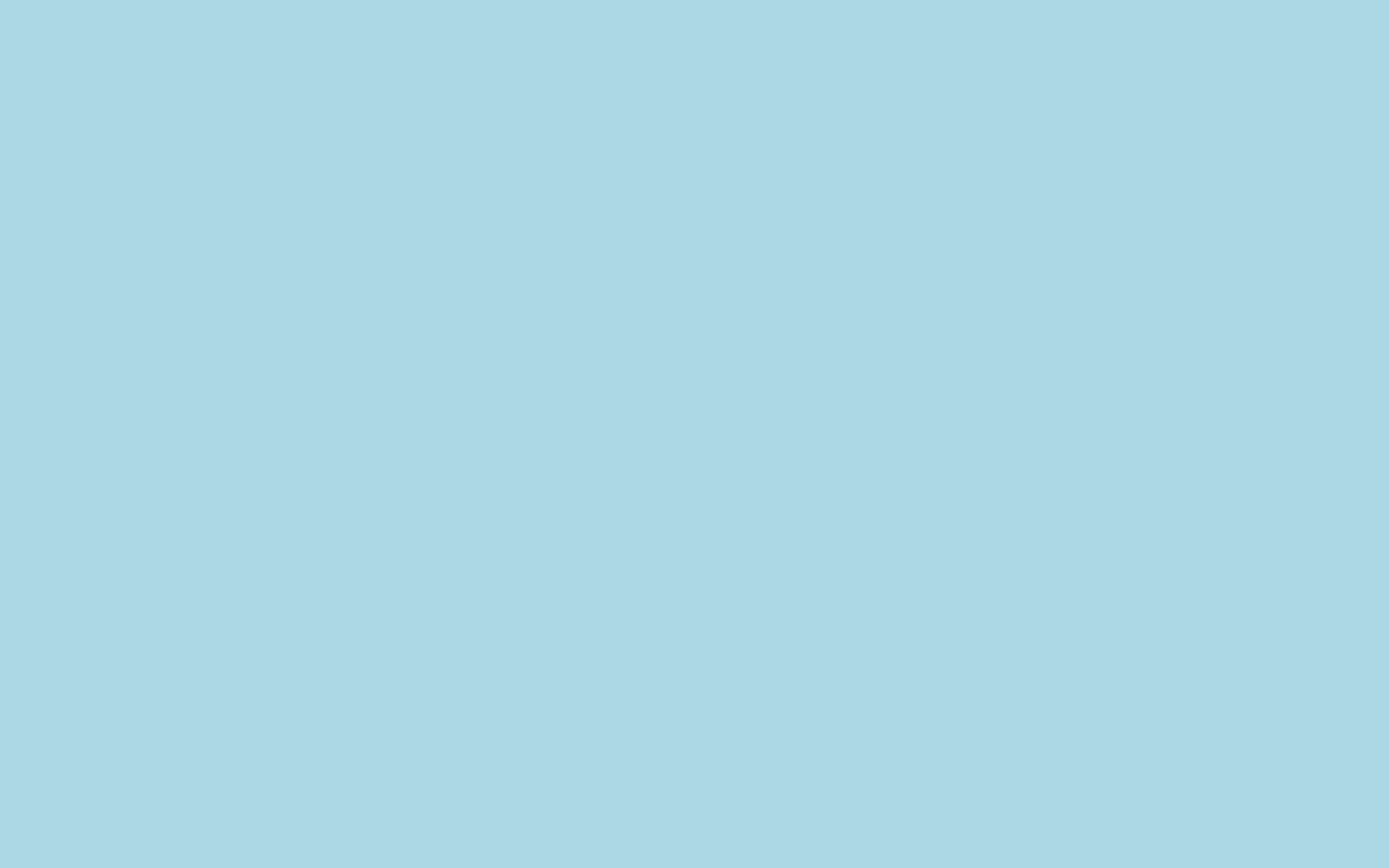 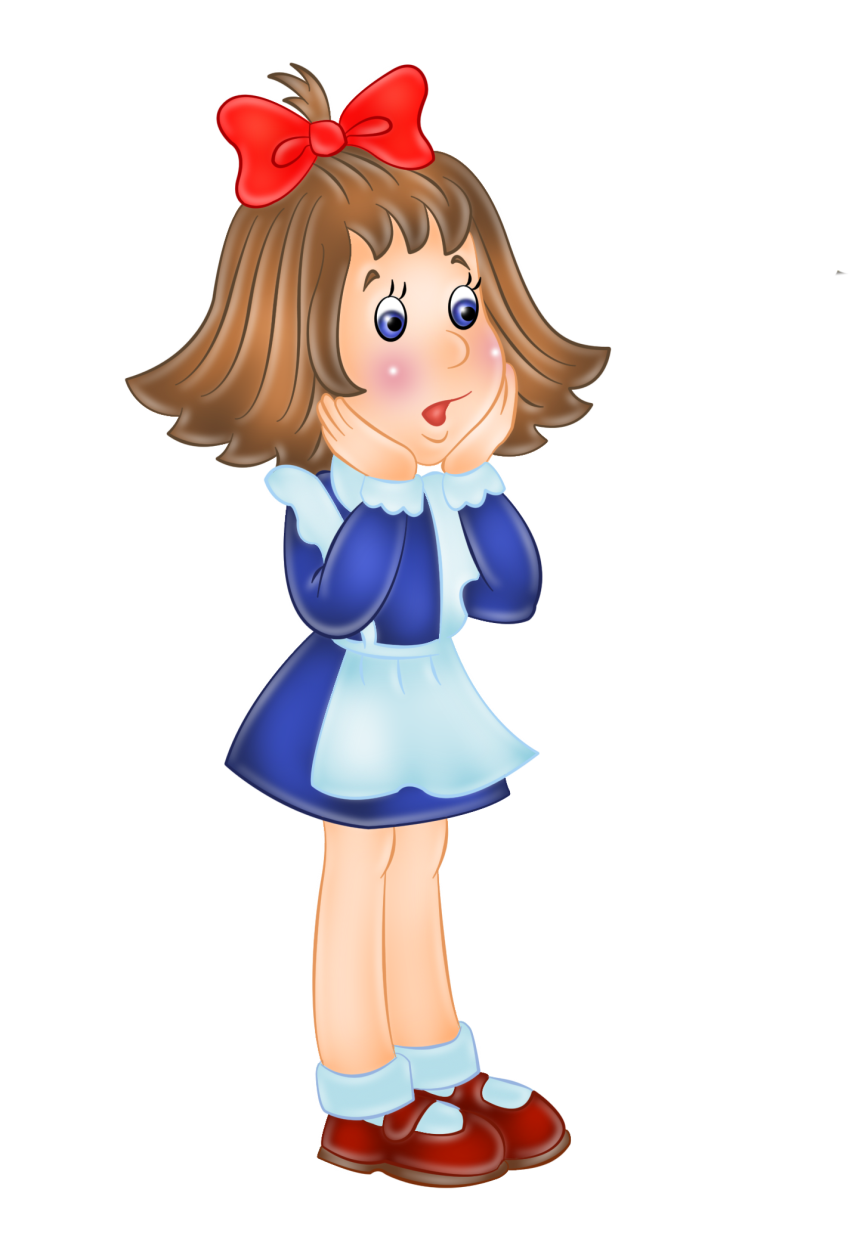 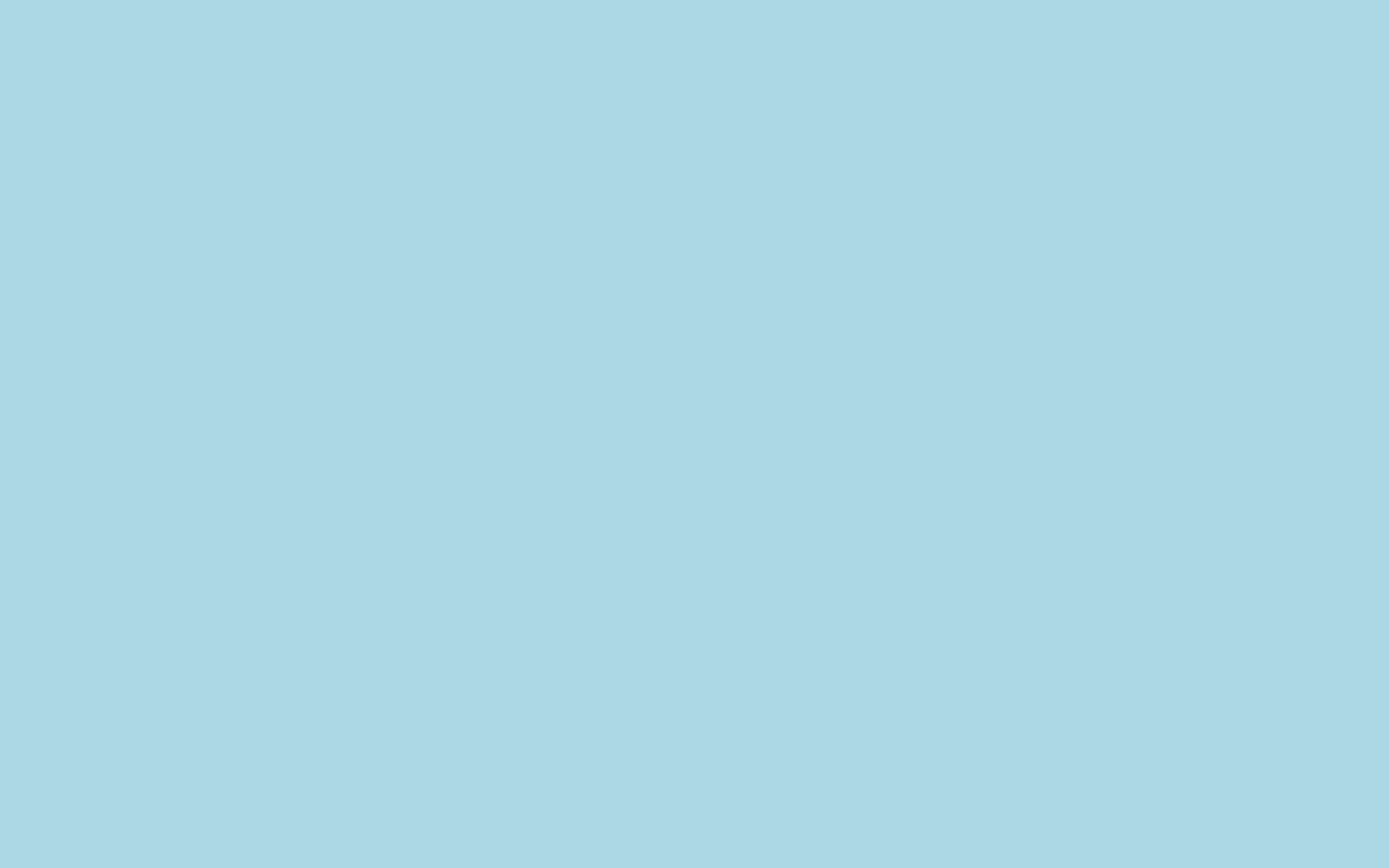 Самостоятельные части речи
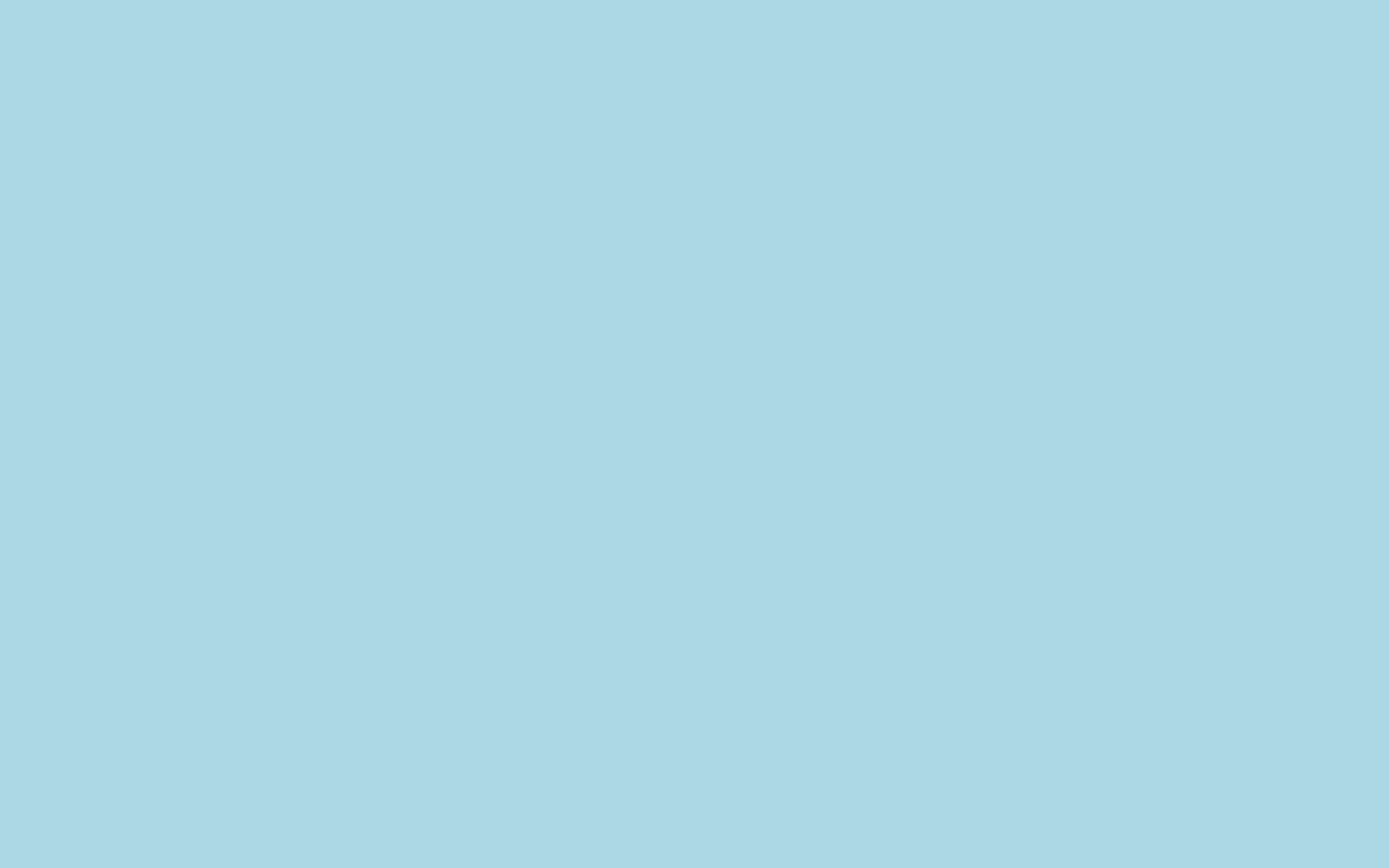 Самостоятельные части речи
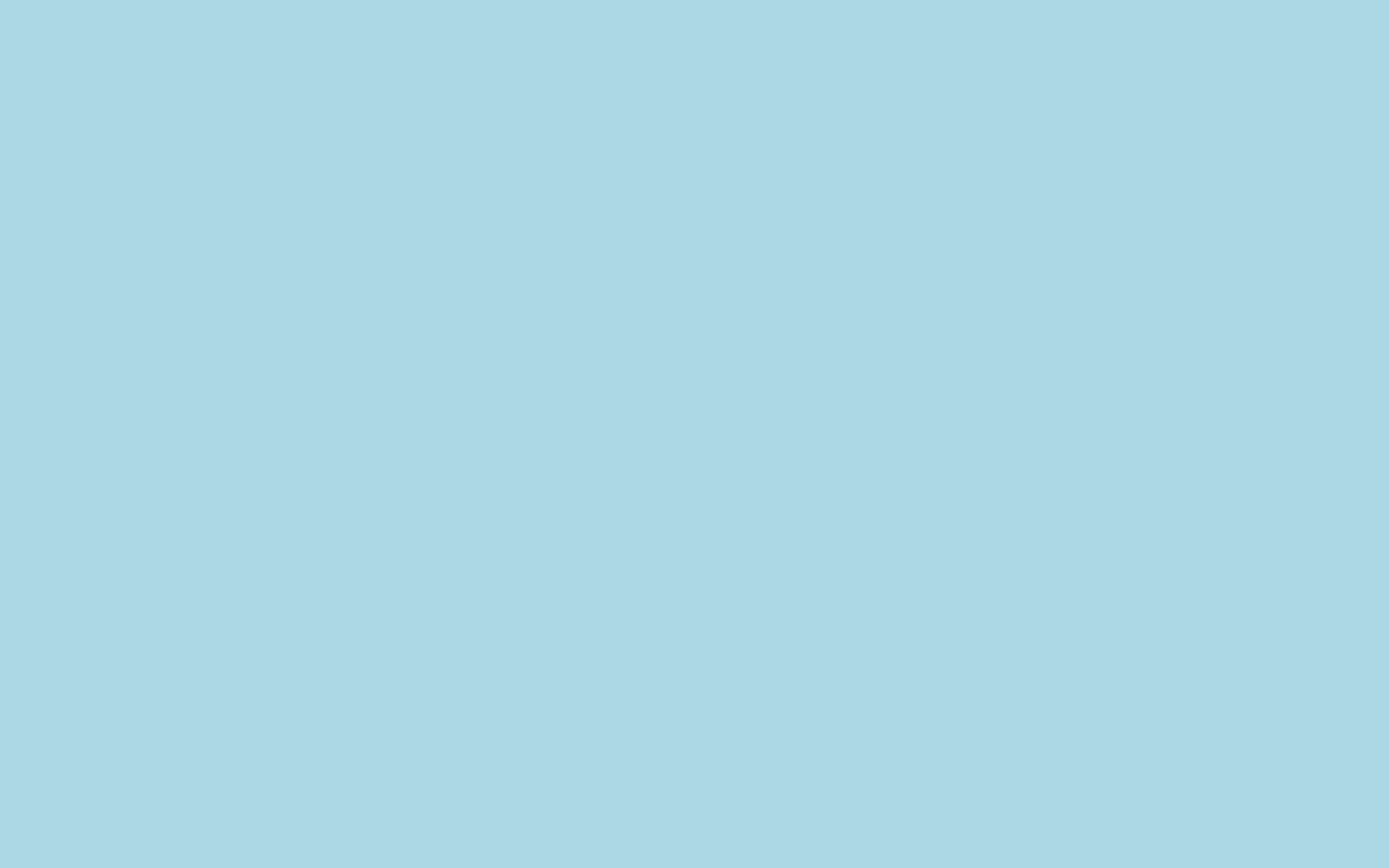 Служебные части речи
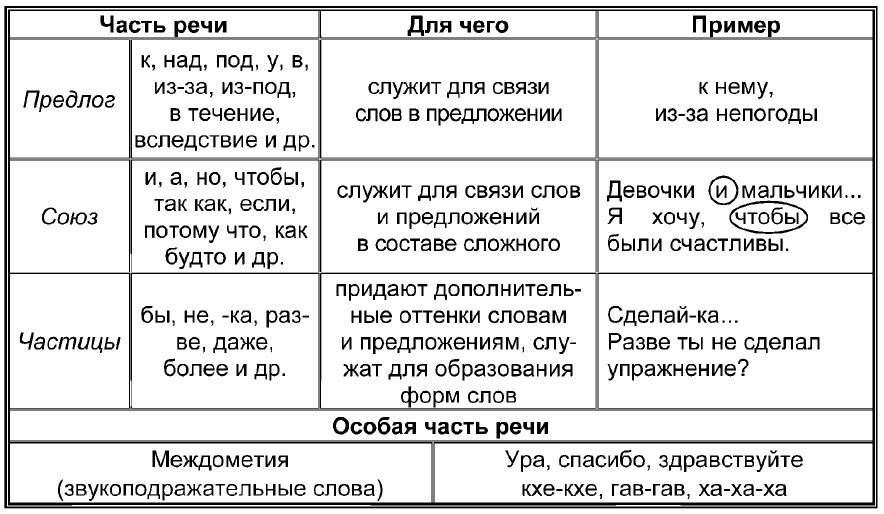 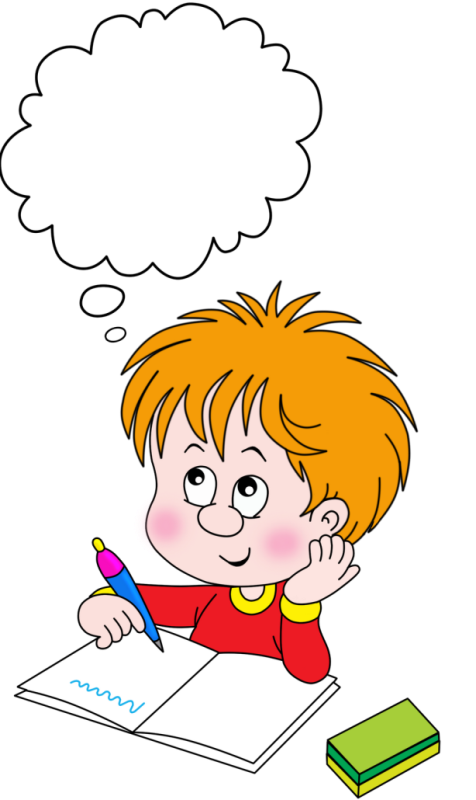 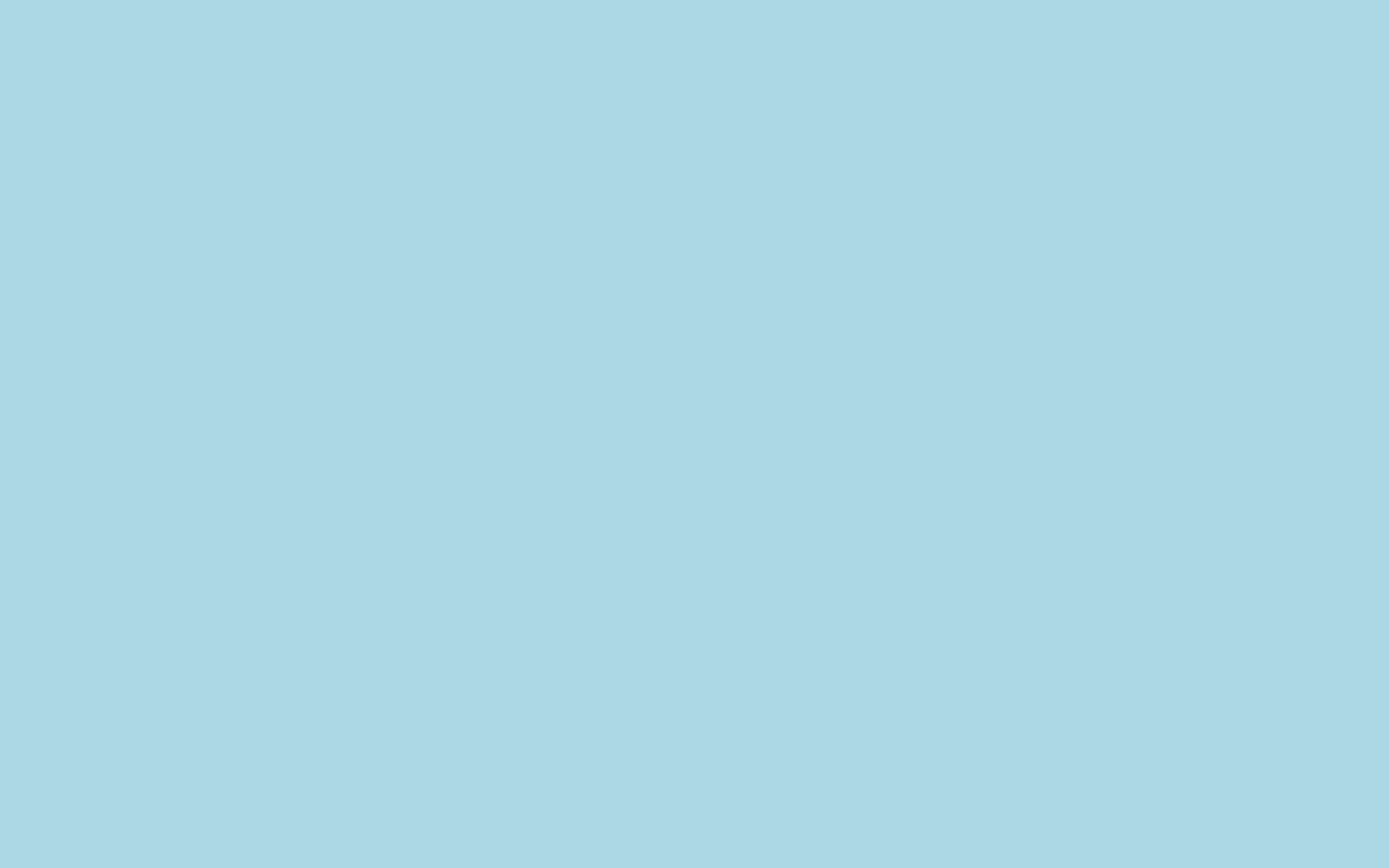 Междометие – особая часть речи.
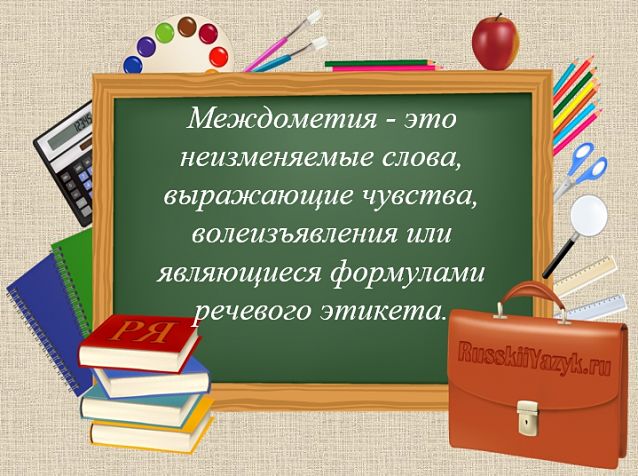 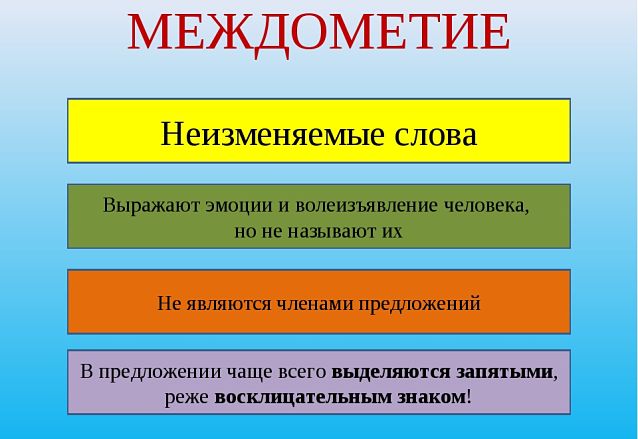 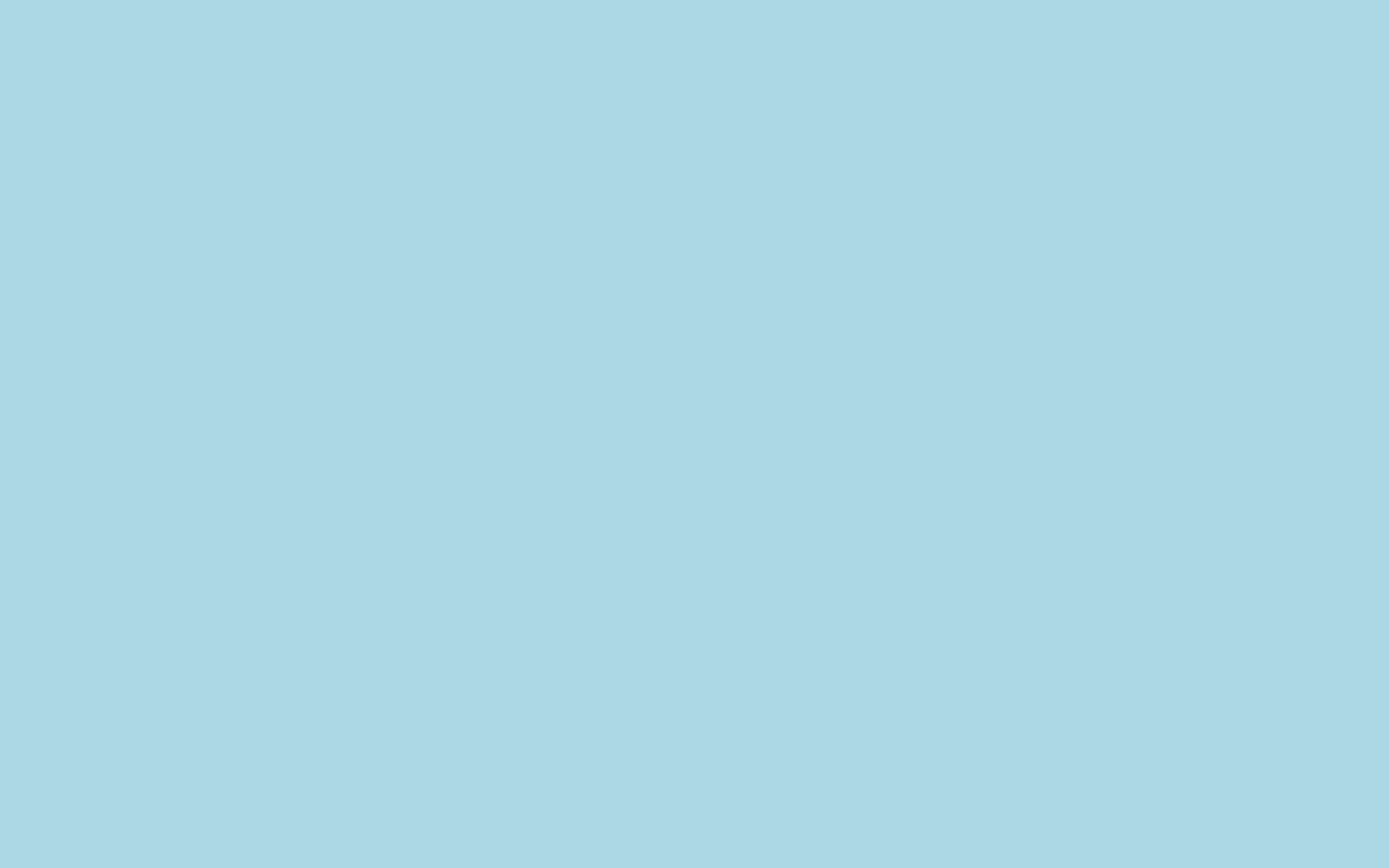 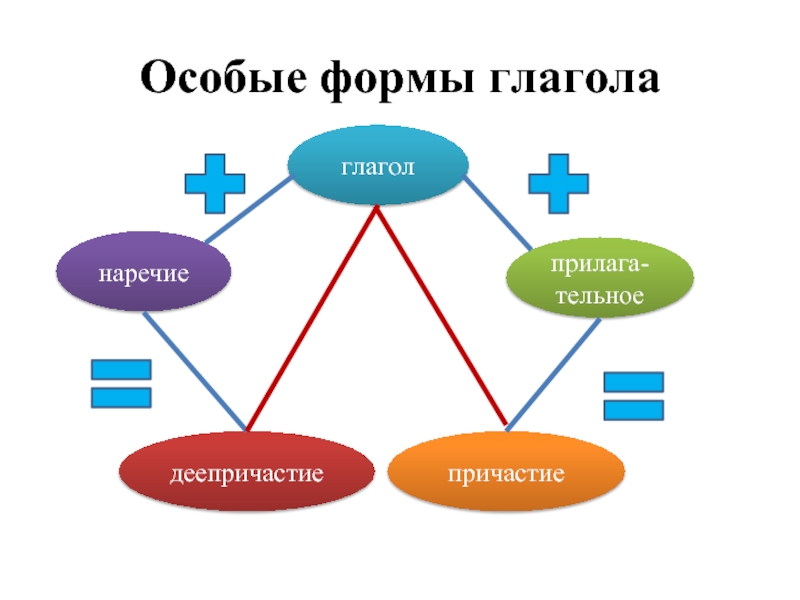 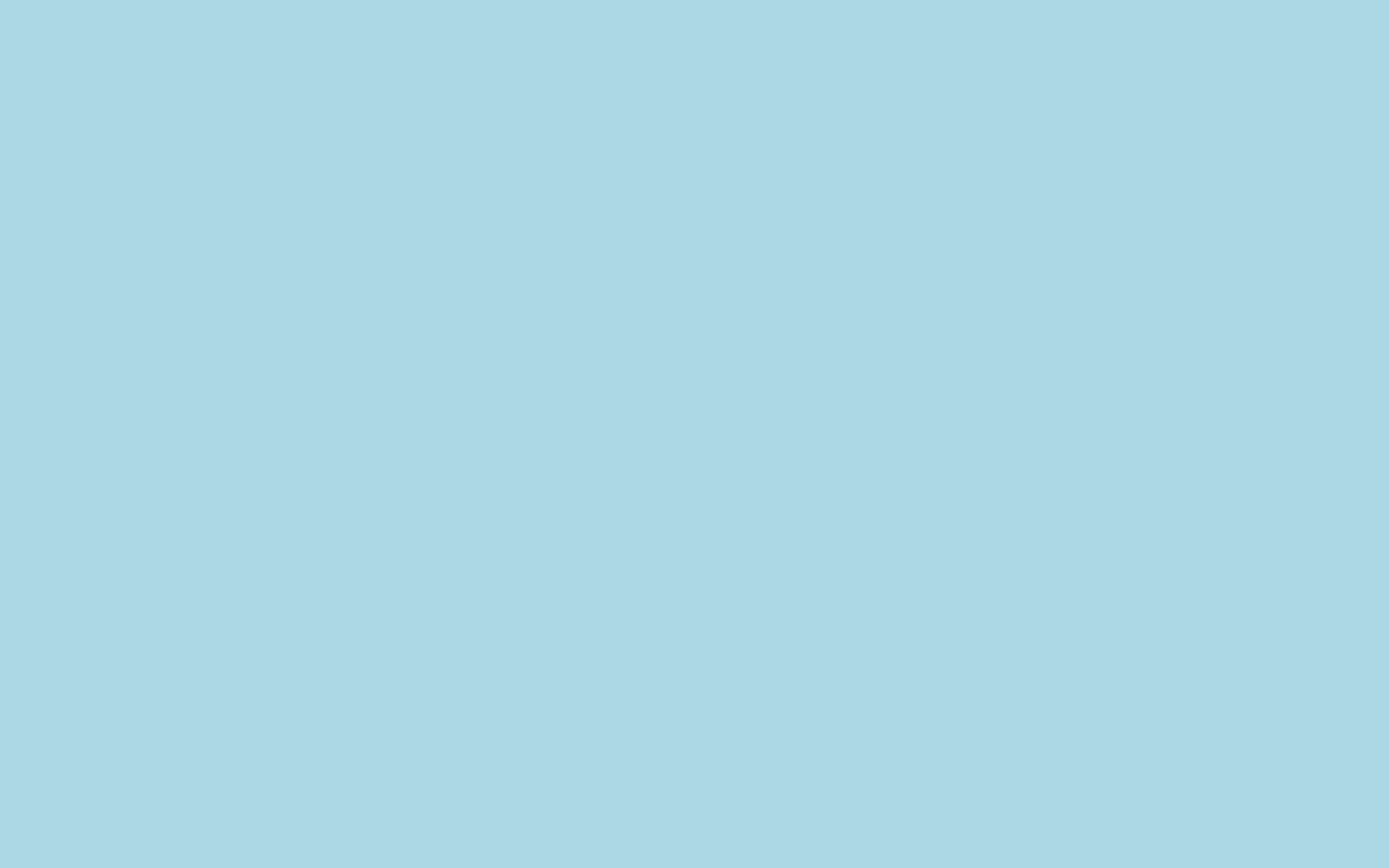 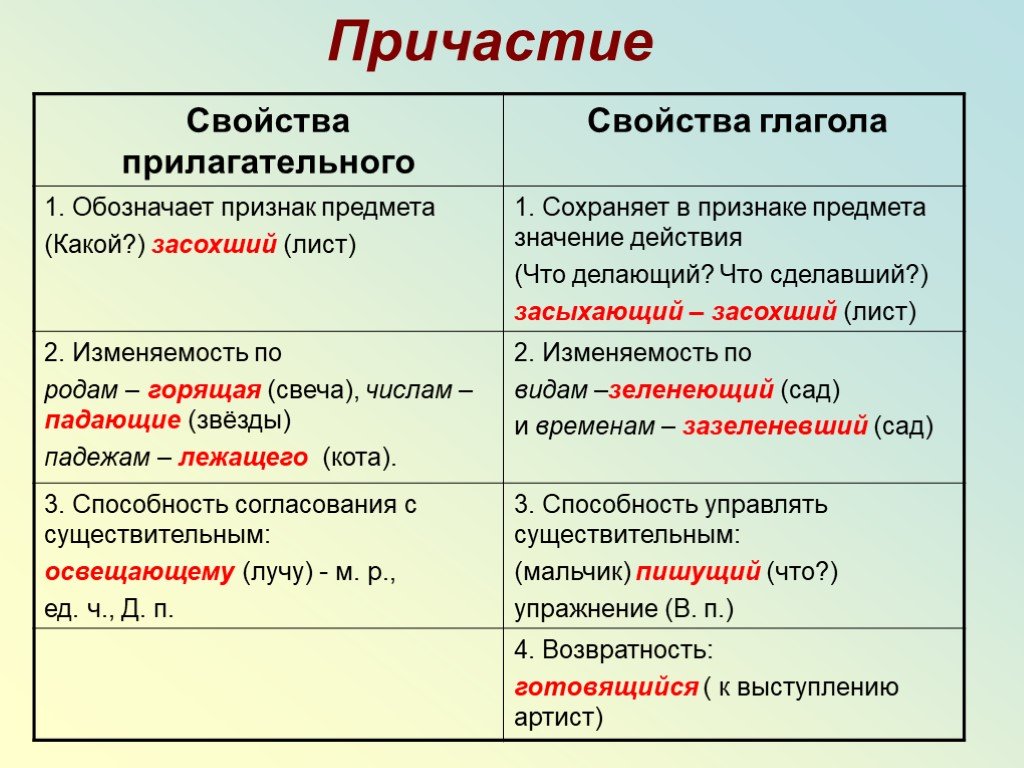 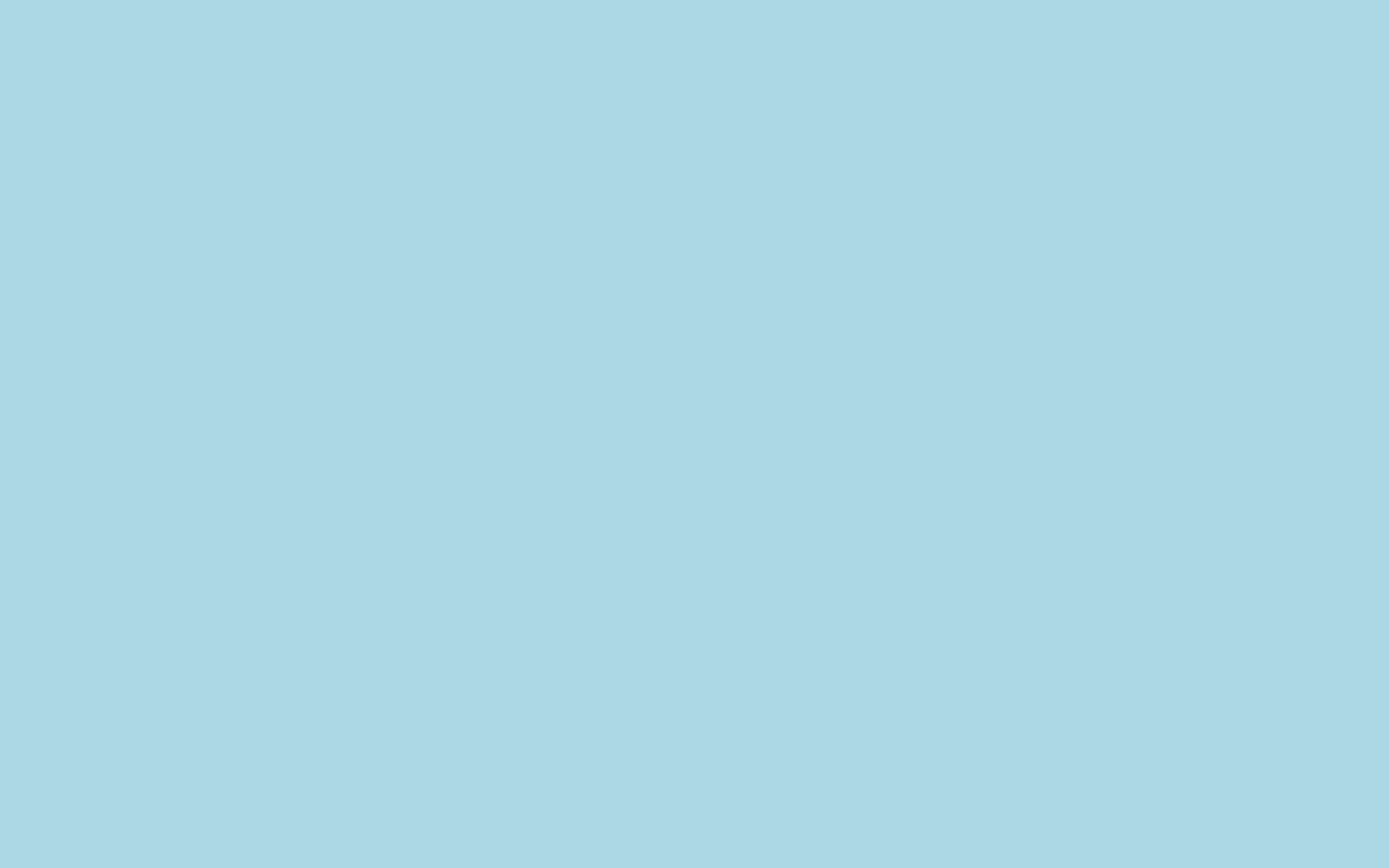 Деепричастие.
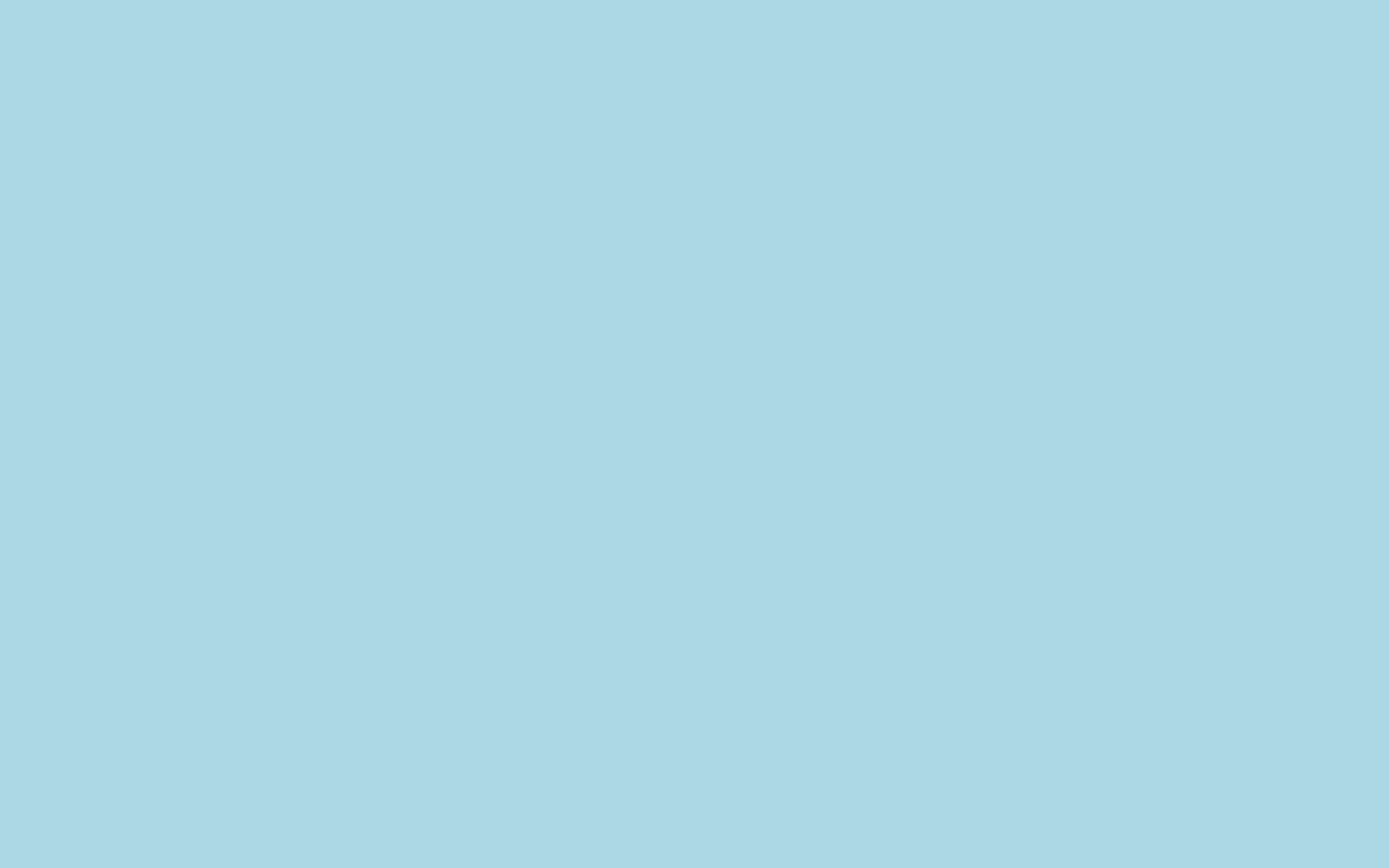 Задание №1. Выпишите причастия и деепричастия.
,
Мы часто останавливались поражаясь красоте необыкнове…ого леса. Позолоче…ые солнцем листья радуют взор. Лесные дорожки пусты…ы, но иногда попадается дача окруже…ая деревянным забором выкраше…ым масляной краской.

Причастия: позолоченные, окруженная, выкрашенным.
Деепричастия: поражаясь.
нн
нн
нн
нн
,
,
нн
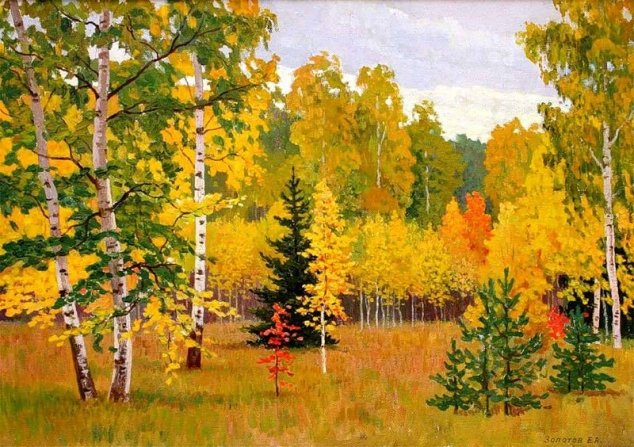 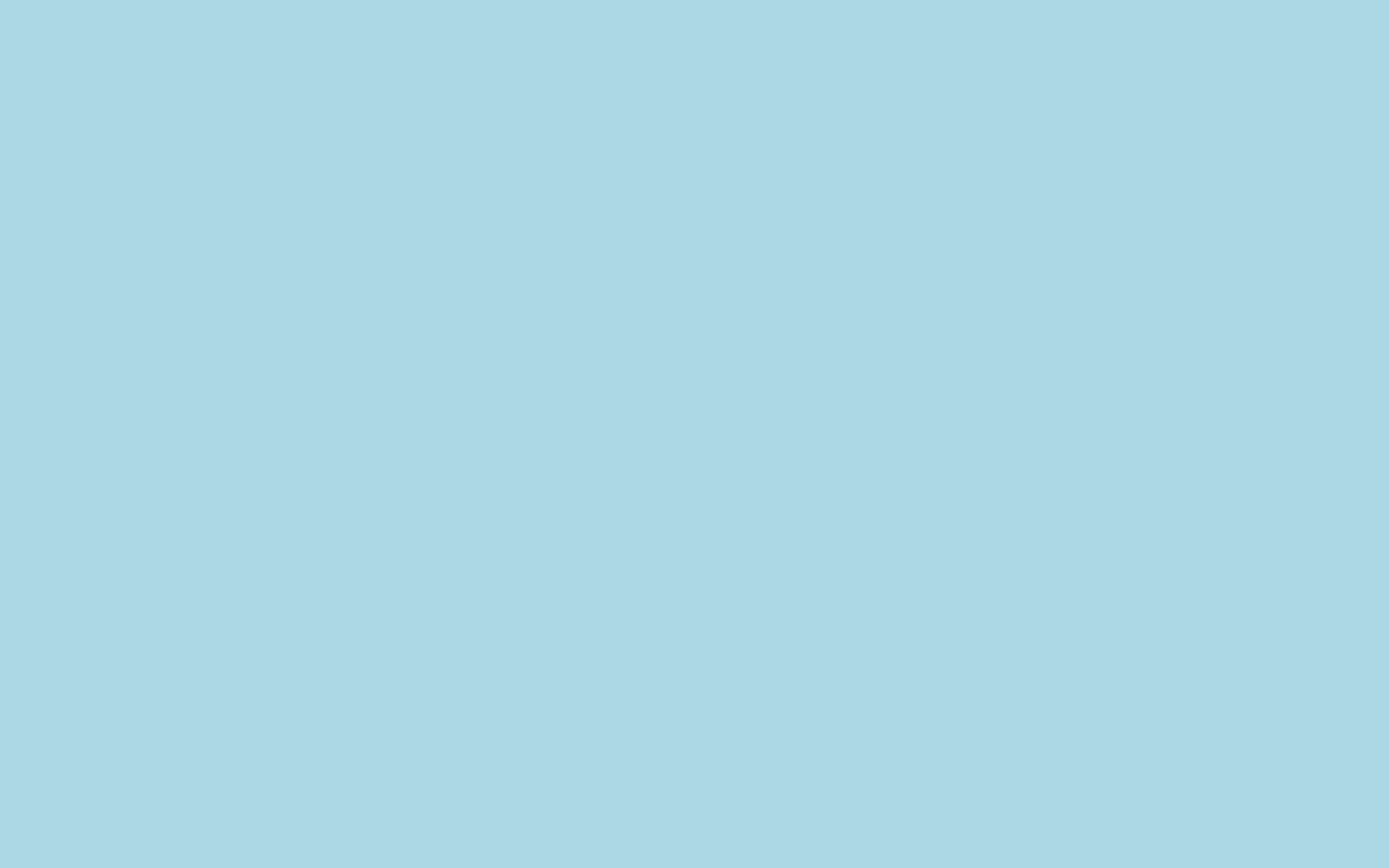 Морфологические признаки самостоятельных частей речи.
Морфологические признаки самостоятельных частей речи делятся на две группы: постоянные и непостоянные.
Постоянные признаки самостоятельных частей речи:
 у существительных: род, склонение, одушевлённое и неодушевлённое, собственное или нарицательное;
 у прилагательных: качественное, относительное или притяжательное;
 у глагола: вид, переходный или непереходный, спряжение, возвратность;
 у местоимения: разряд, лицо;
 у числительных: простое или составное, количественное или порядковое.
 у наречия: разряд по значению. 
Непостоянные признаки изменяемых частей речи: число, род, падеж, время.
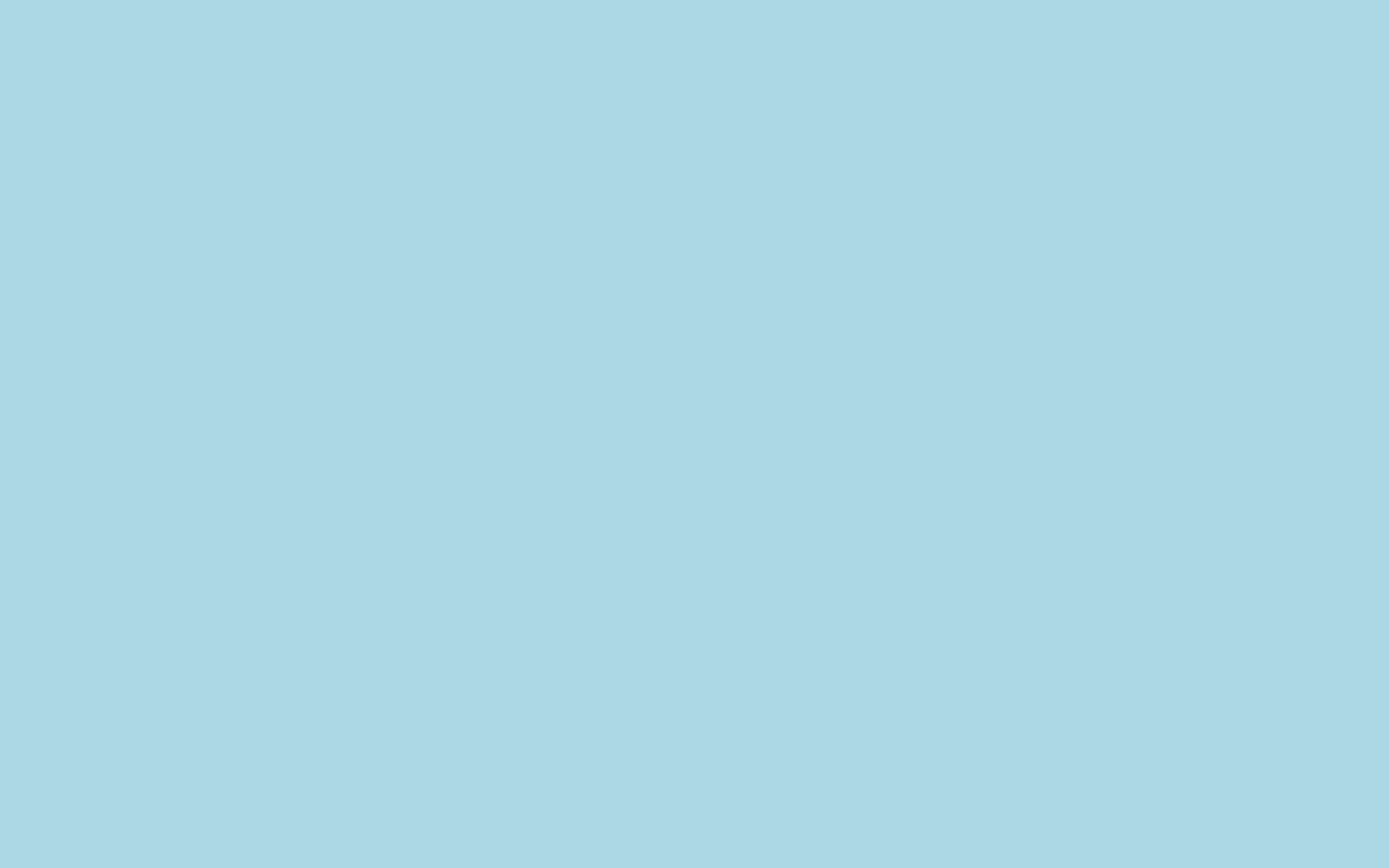 Образец морфологического разбора.
Морфологический разбор слов проводится по определенной схеме в строгом порядке. Для того чтобы выполнить разбор слова по частям речи, нужно определить:
 1) общее грамматическое значение;
 2) поставить слово в начальную форму;
 3) морфологические признаки:
 - постоянные; 
 - непостоянные;
 4) синтаксическую роль.
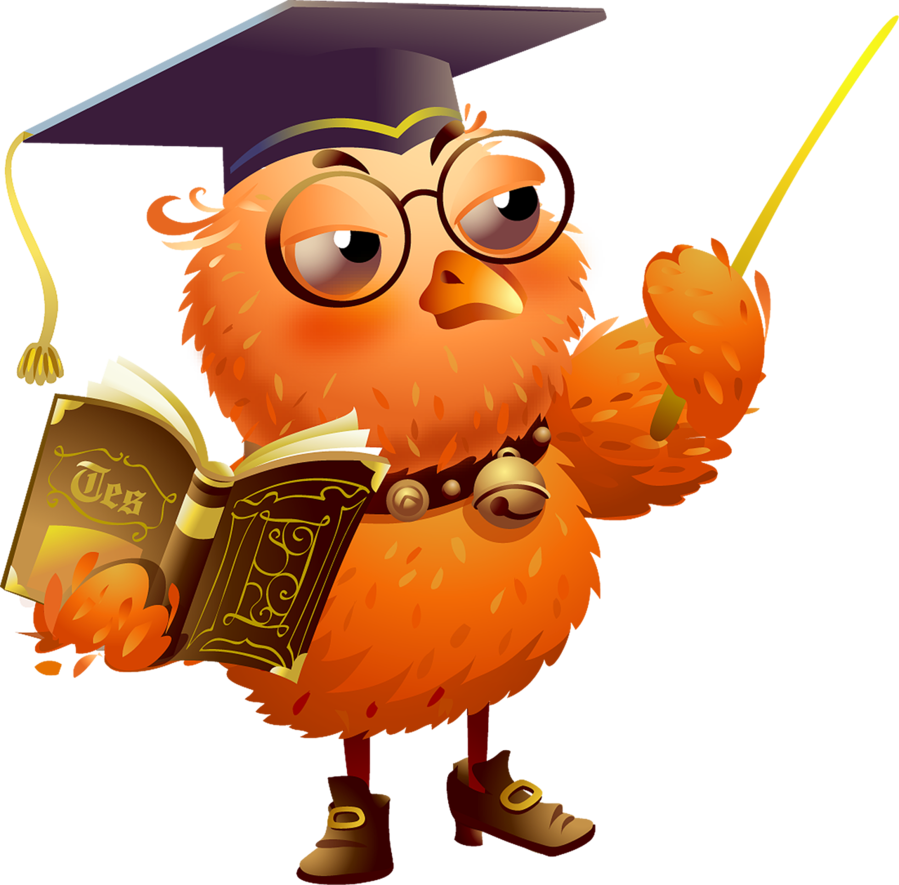 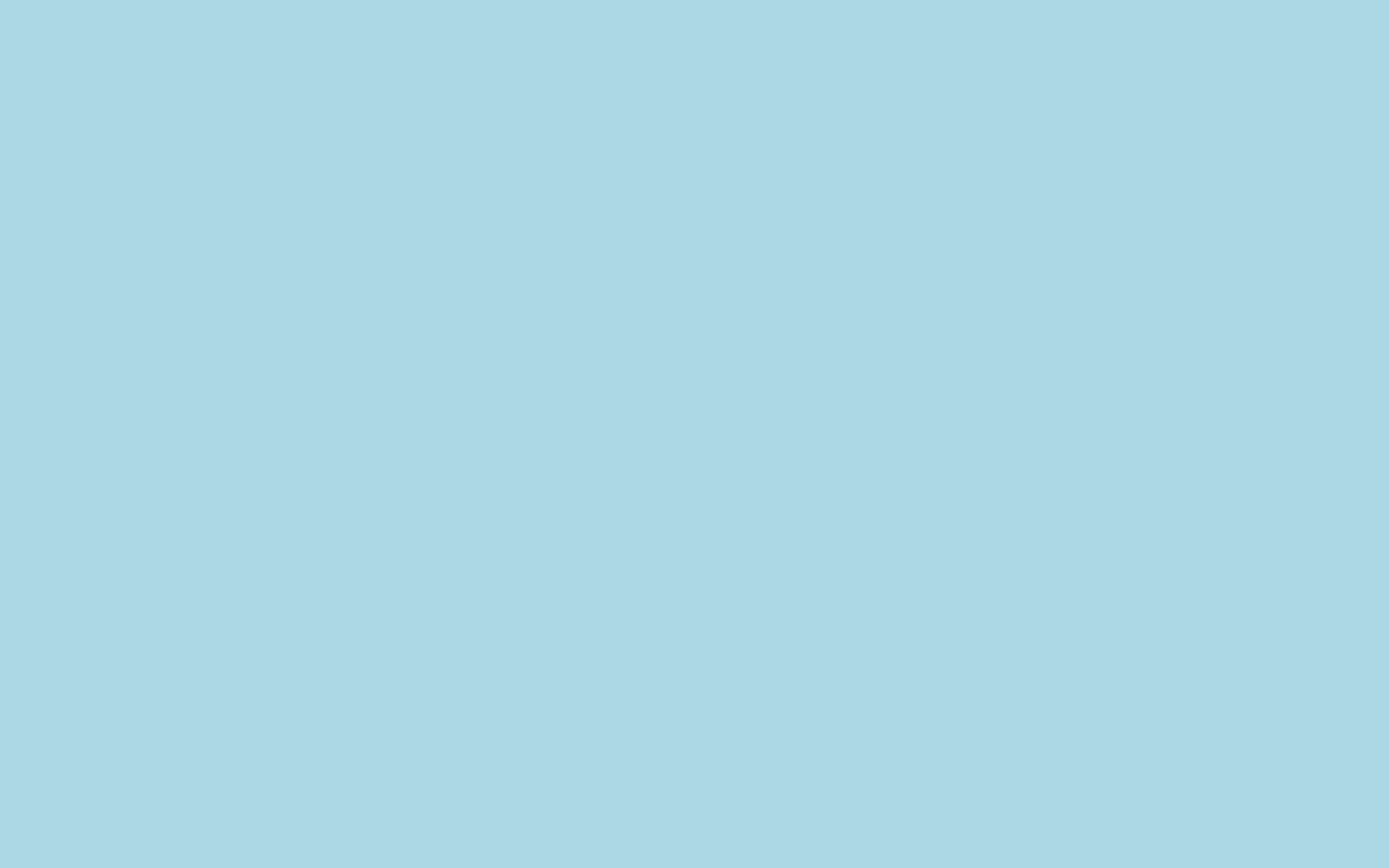 Задание №2. Выполните морфологический разбор.
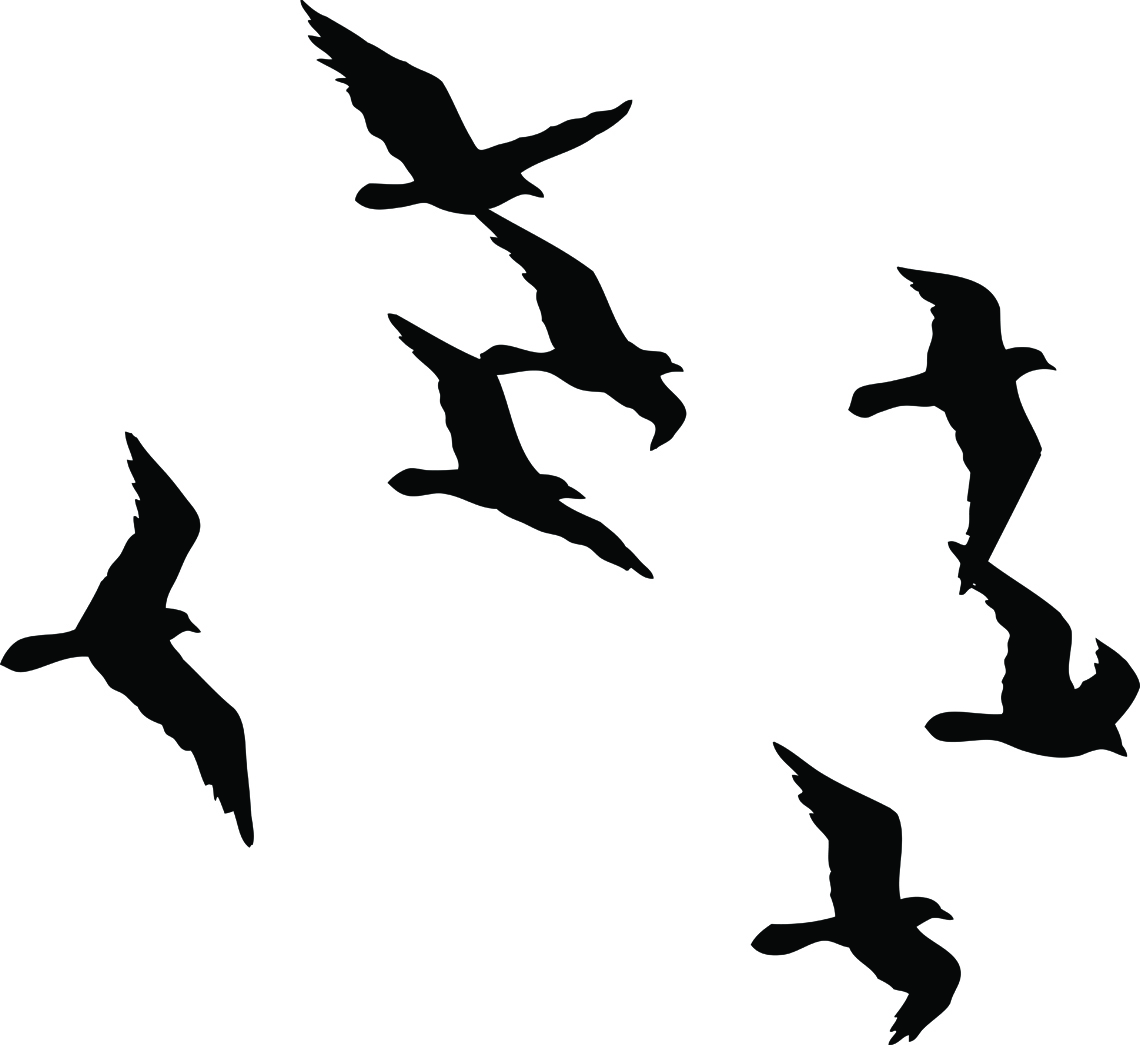 В небе я увидел стаю птиц3.
1) Птиц - сущ. (кого?)
2) Н. ф. - птица
3) Постоянные признаки: нарицательное, одушевленное, женский род, 1-е склонение
    Непостоянные признаки: множественное число, родительный падеж
4) Птиц
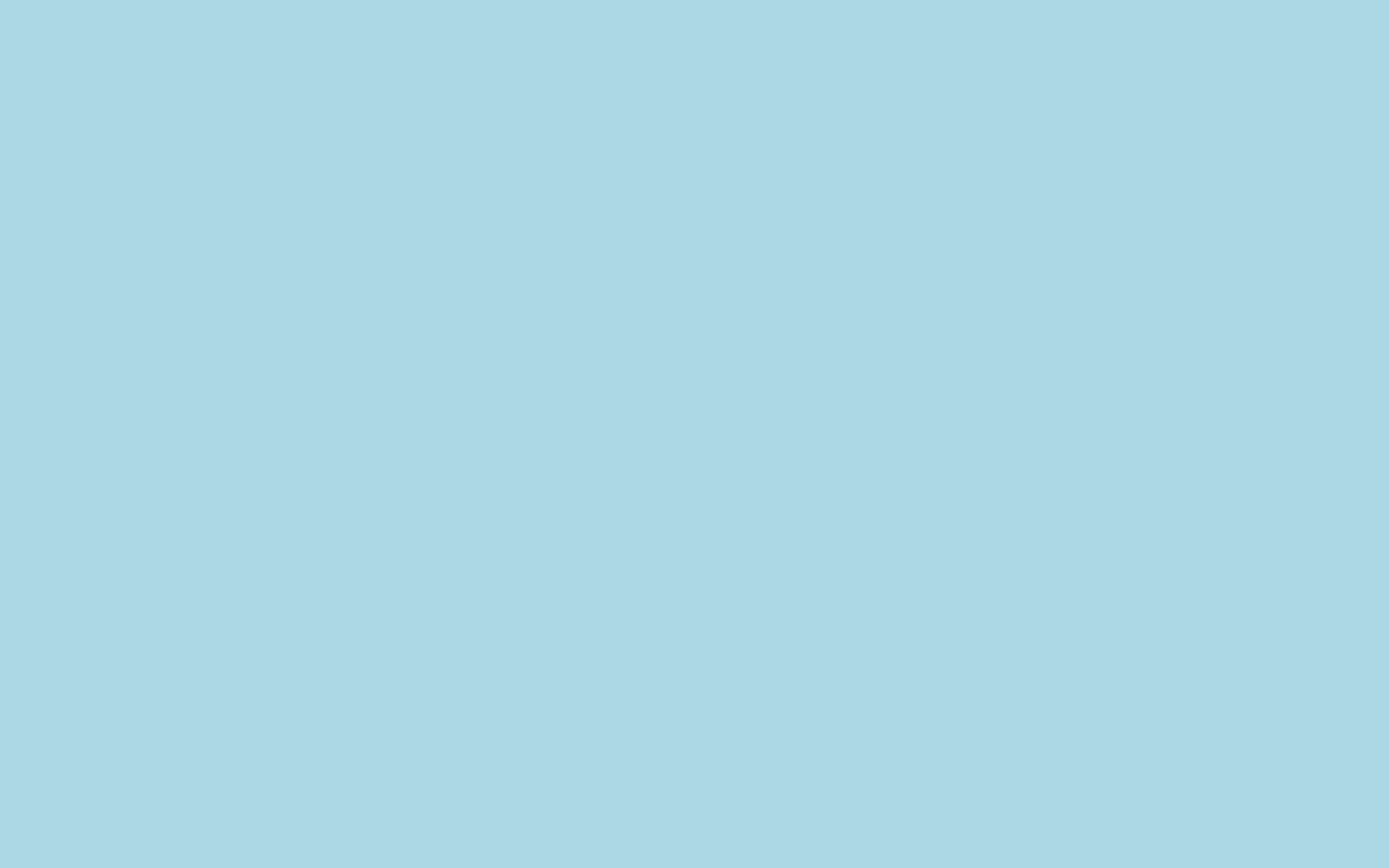 Задание №3. Найди ошибки.
О, если-бы я только мог
Хотя отчасти,
Я написал бы восемь строк
О свойствах страсте.
О безаконьях, о грехах,
Бегах, погонях,
Нечаяностях впопыхах,
Локтях, ладонях.
Я вывел бы ее закон,
Ее начало,
И повторял ее имен
Иницыалы.
Во всем мне хочится дойти
До самой сути:
В работе, в поисках пути,
В сердечной смути.
До сущности протекших дней,
До их пречины,
До основанья, до корней,
До серцевины.
Все время схватывая нить
Судеб, событий,
Жить, думать, чуствовать, любить,
Свершать открытья.
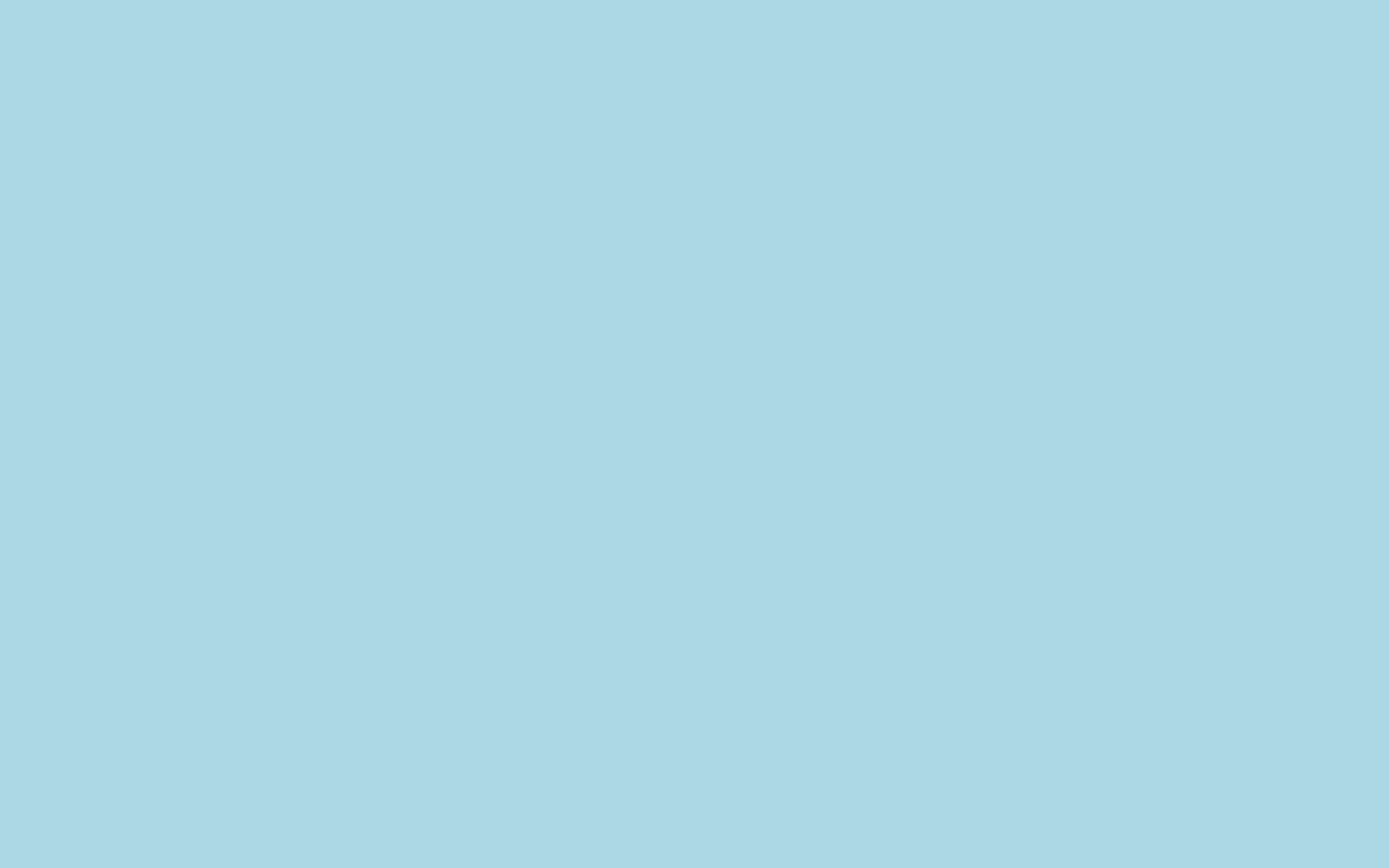 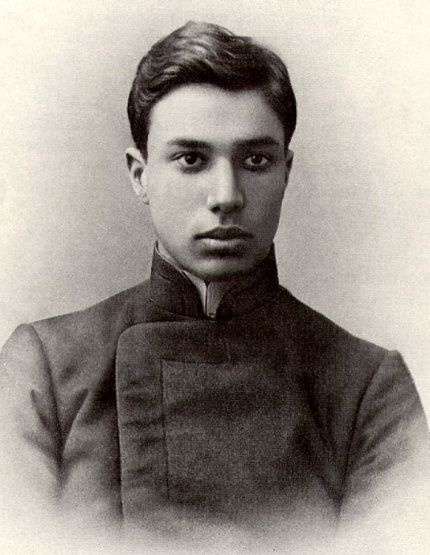 Во всем мне хочется дойти
До самой сути:
В работе, в поисках пути,
В сердечной смуте.
До сущности протекших дней,
До их причины,
До основанья, до корней,
До сердцевины.
Все время схватывая нить
Судеб, событий,
Жить, думать, чувствовать, любить,
Свершать открытья.
О, если бы я только мог
Хотя отчасти,
Я написал бы восемь строк
О свойствах страсти.
О беззаконьях, о грехах,
Бегах, погонях,
Нечаянностях впопыхах,
Локтях, ладонях.
Я вывел бы ее закон,
Ее начало,
И повторял ее имен
Инициалы.
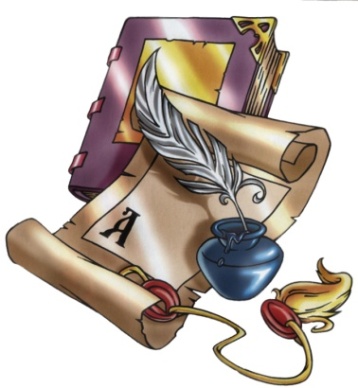 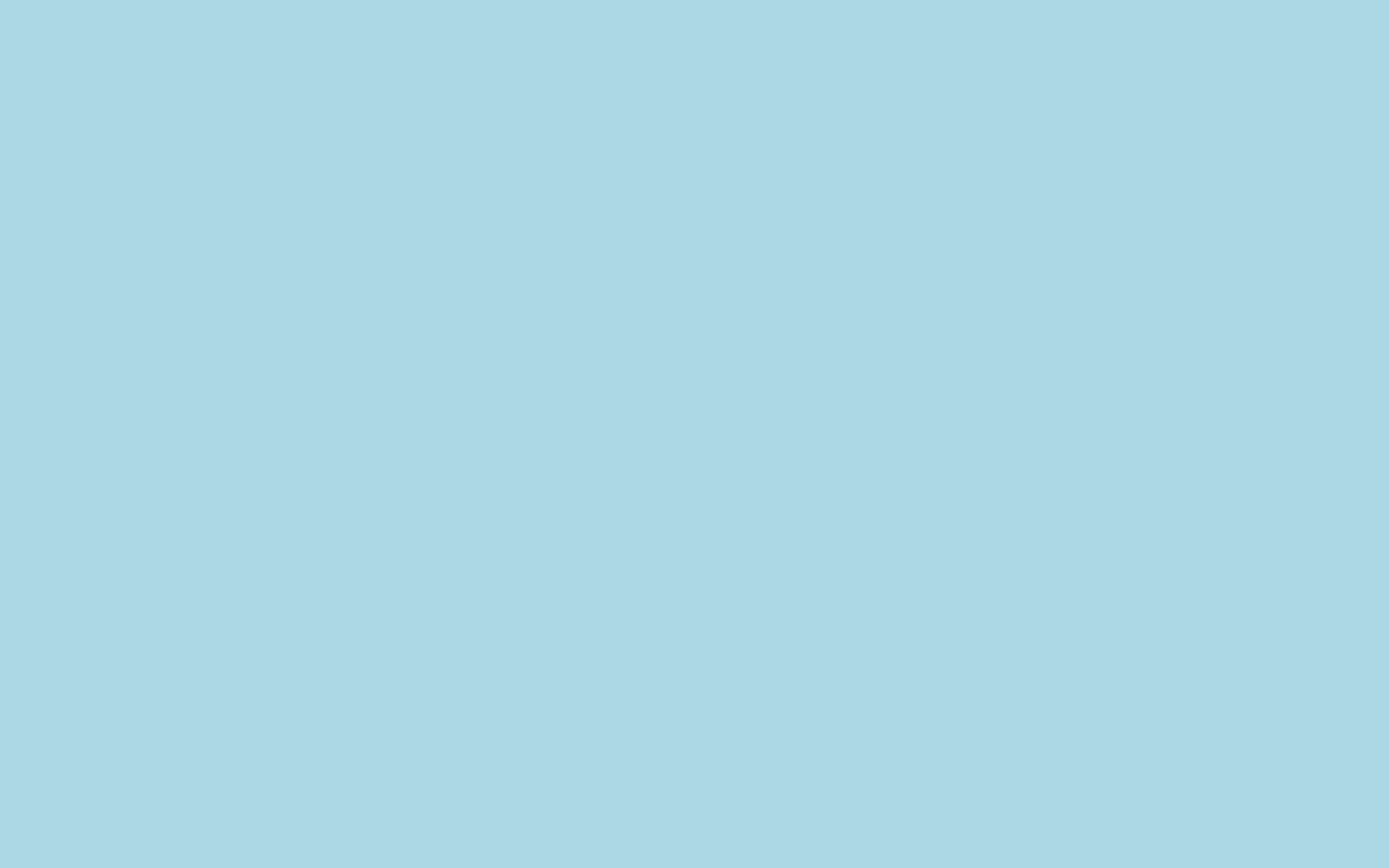 Потренируемся!
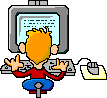 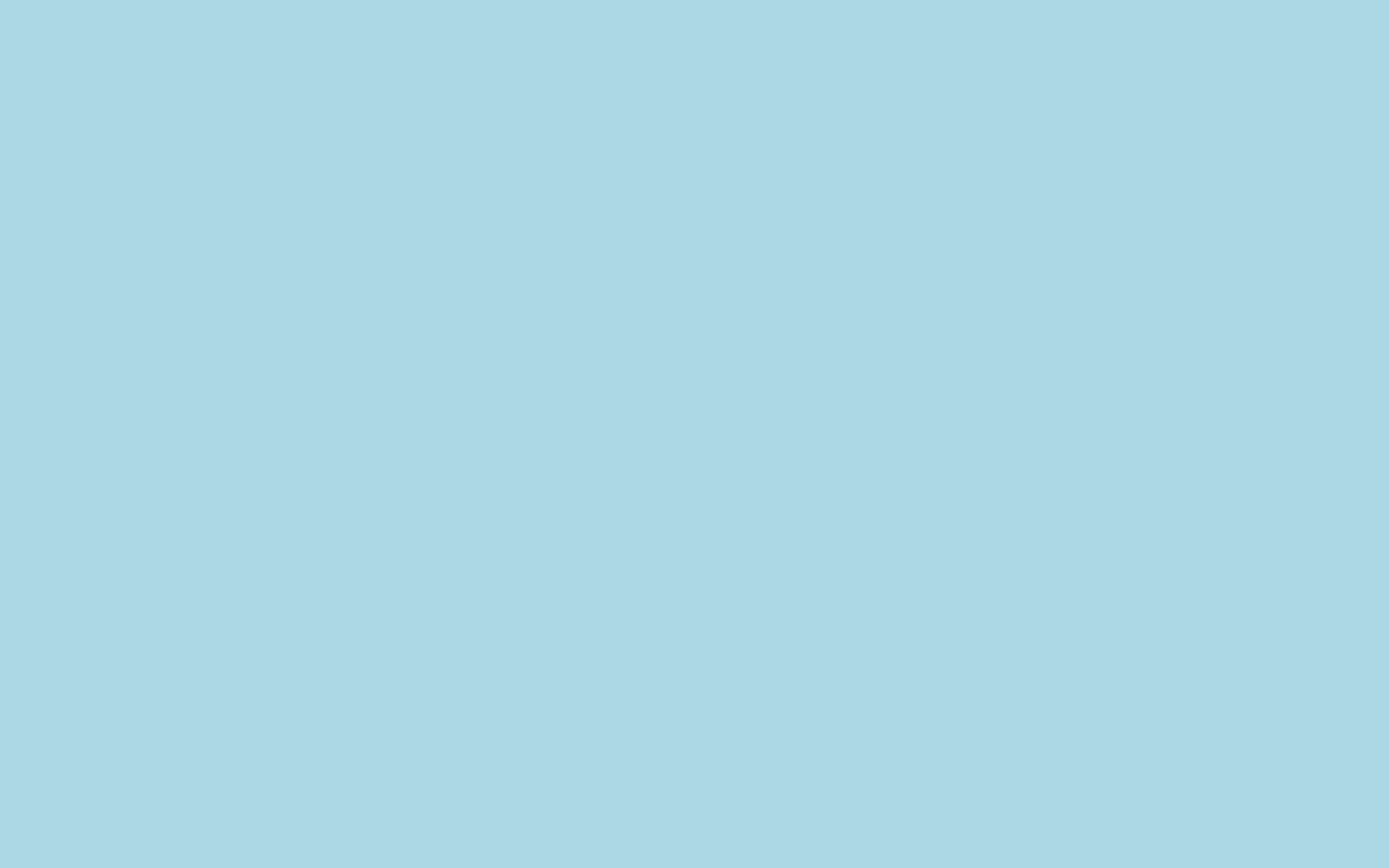 Какие из данных существительных относятся к мужскому роду:
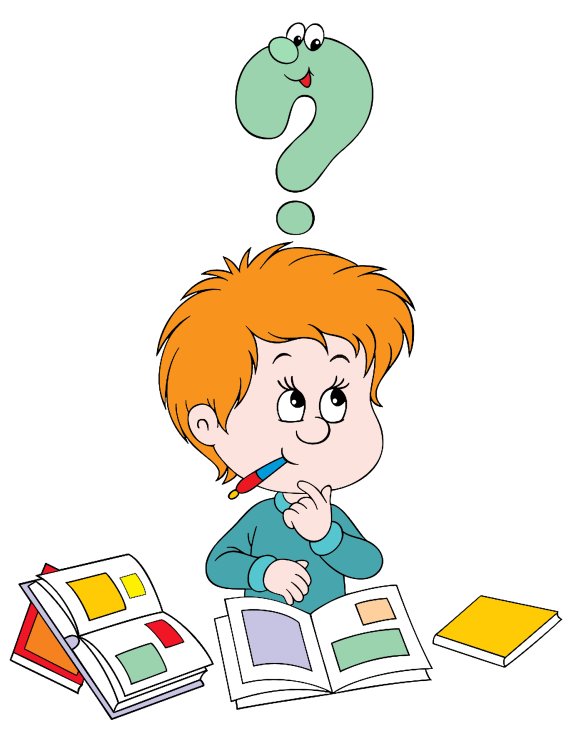 а) проныра, задира, ябеда, соня;б) шоссе, метро, такси, радио;в) шампунь, тюль, какаду, кофе;г) Миссисипи, ТарГУ, Гималаи, леди.

шампунь, тюль, какаду, кофе
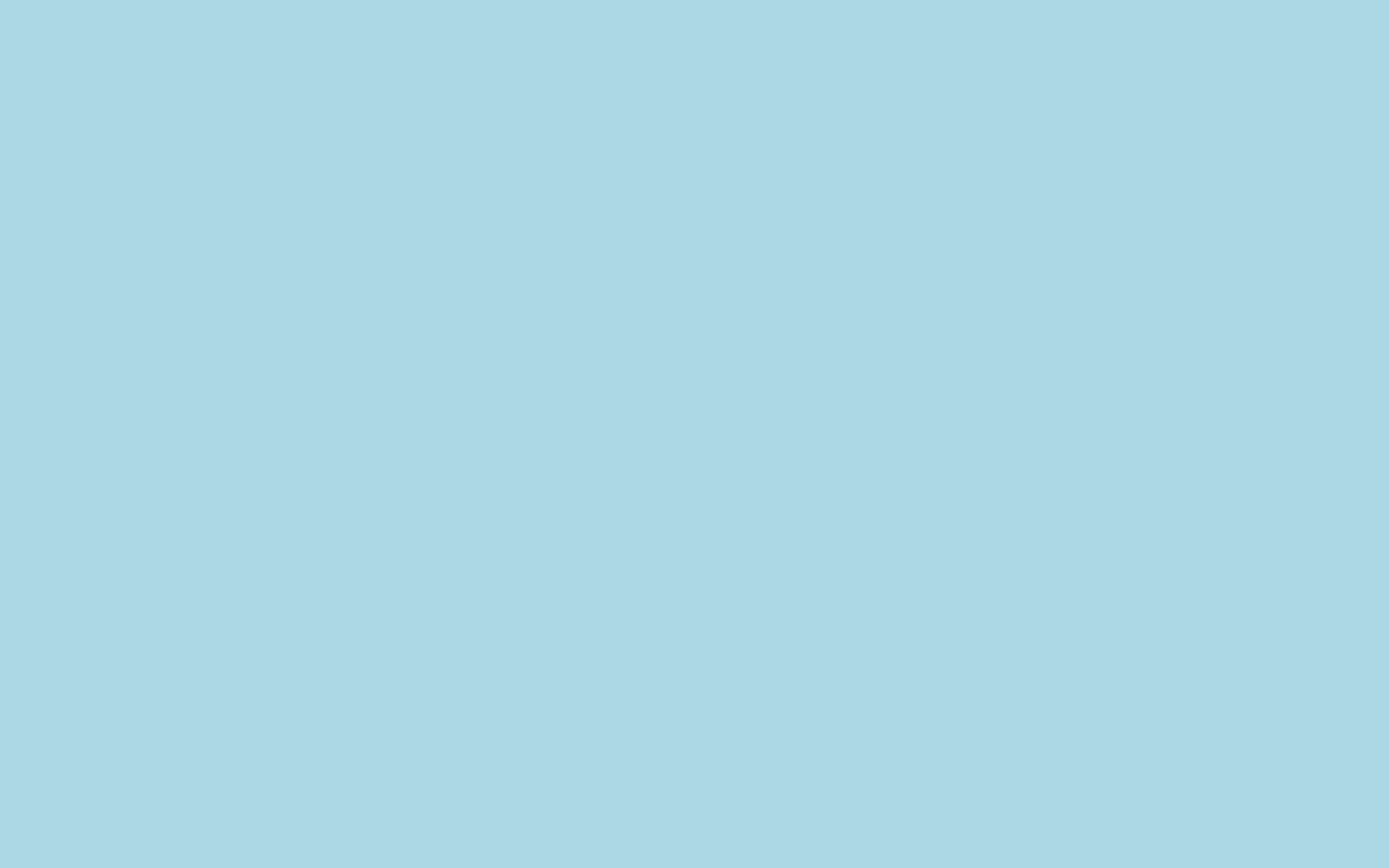 Отметьте разносклоняемые имена существительные:
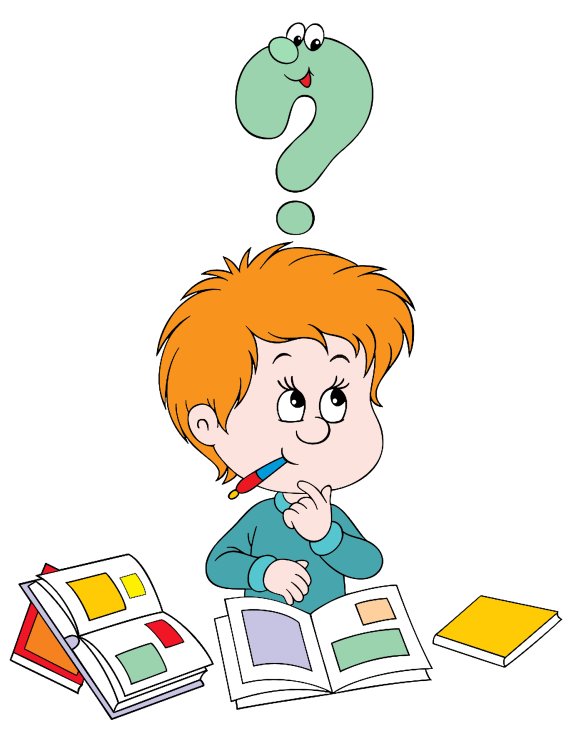 А) темя, знамя, время, путь;Б) бюро, пальто, кофе, жюри;В) армия, санаторий, волнение;Г) такси, кафе, радио, маэстро.

темя, знамя, время, путь
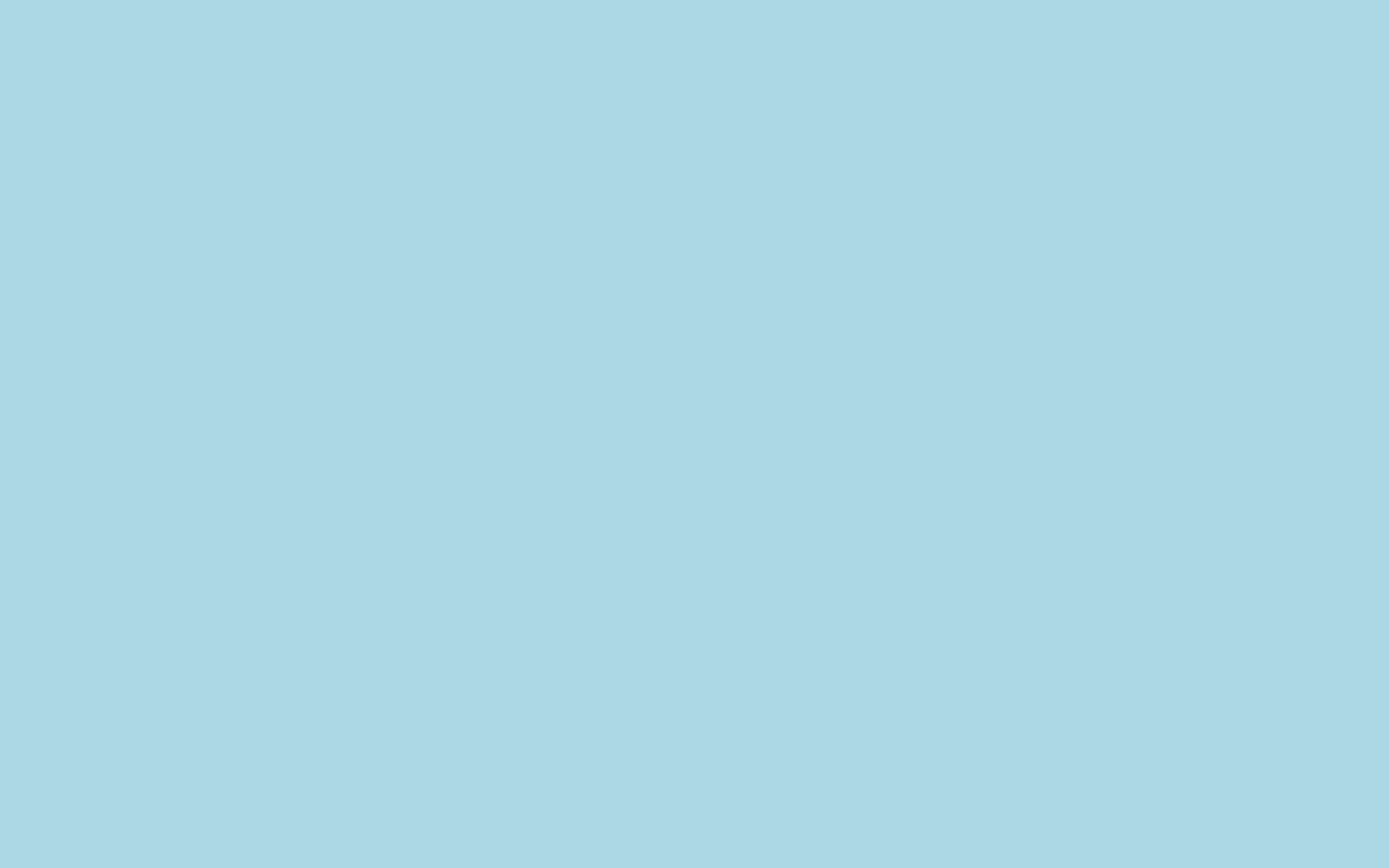 Разряды имен прилагательных:
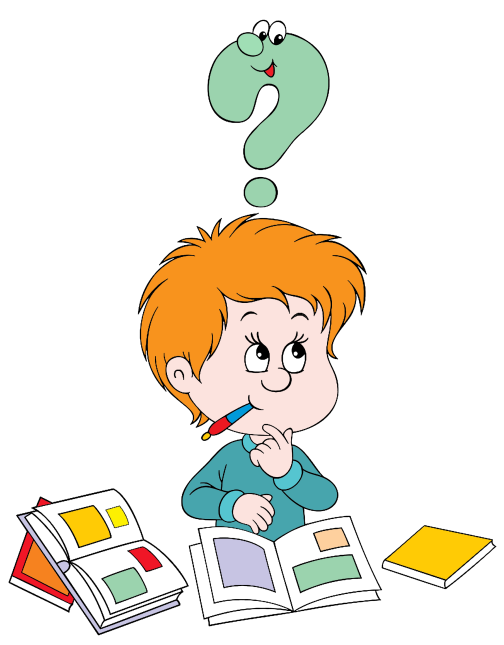 а) вопросительные, относительные, повествовательные;б) возвратные, отрицательные, личные;в) одушевлённые, неодушевлённые;г) качественные, относительные, притяжательные.

качественные, относительные, притяжательные
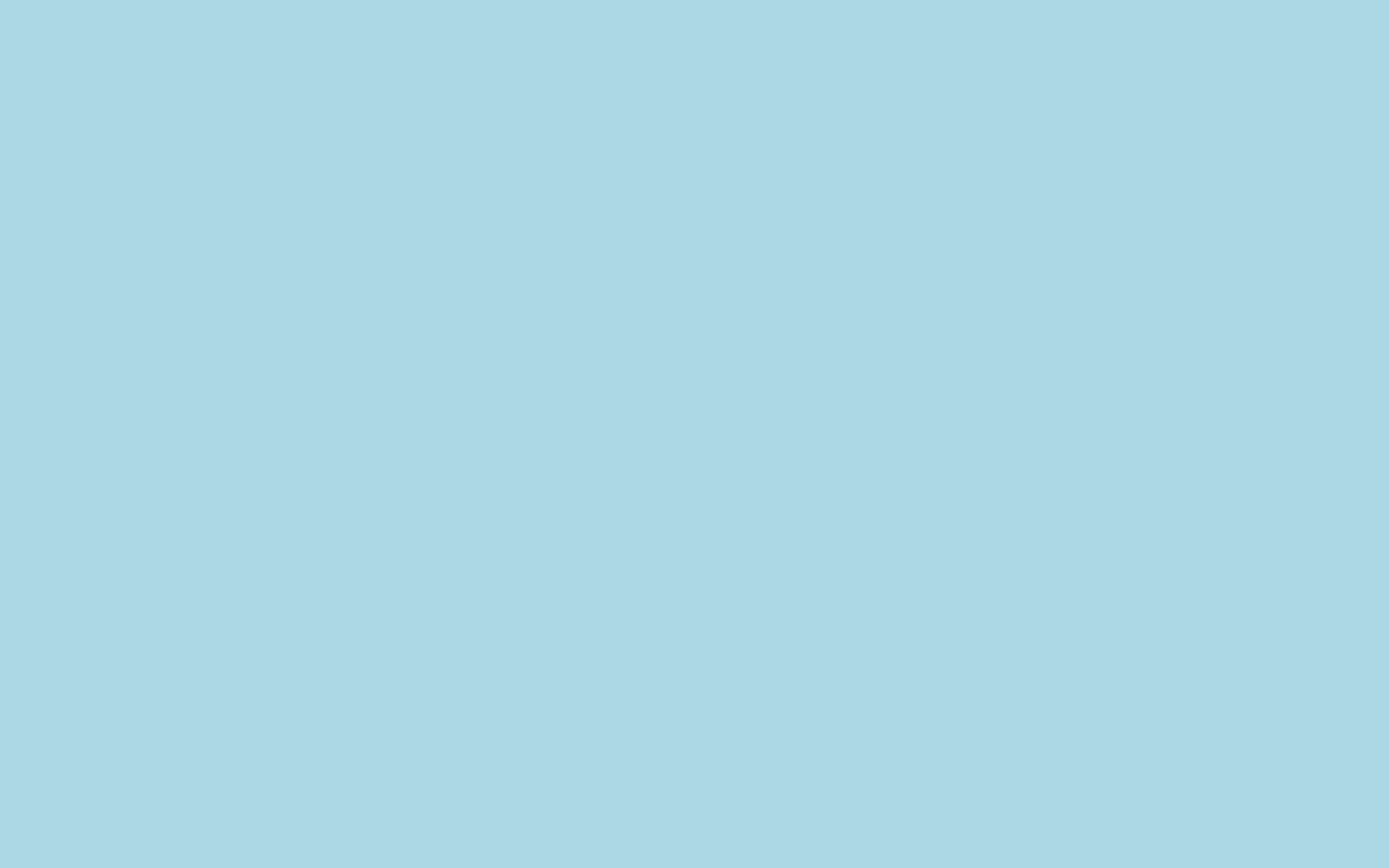 Какое из следующих прилагательных не имеет краткой формы?
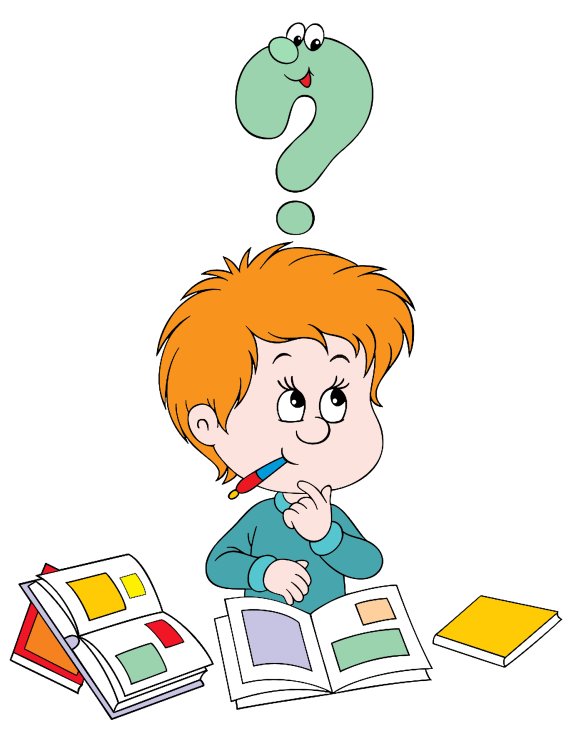 А) плохой;Б) хороший;В) снежный; Г) маленький.

снежный
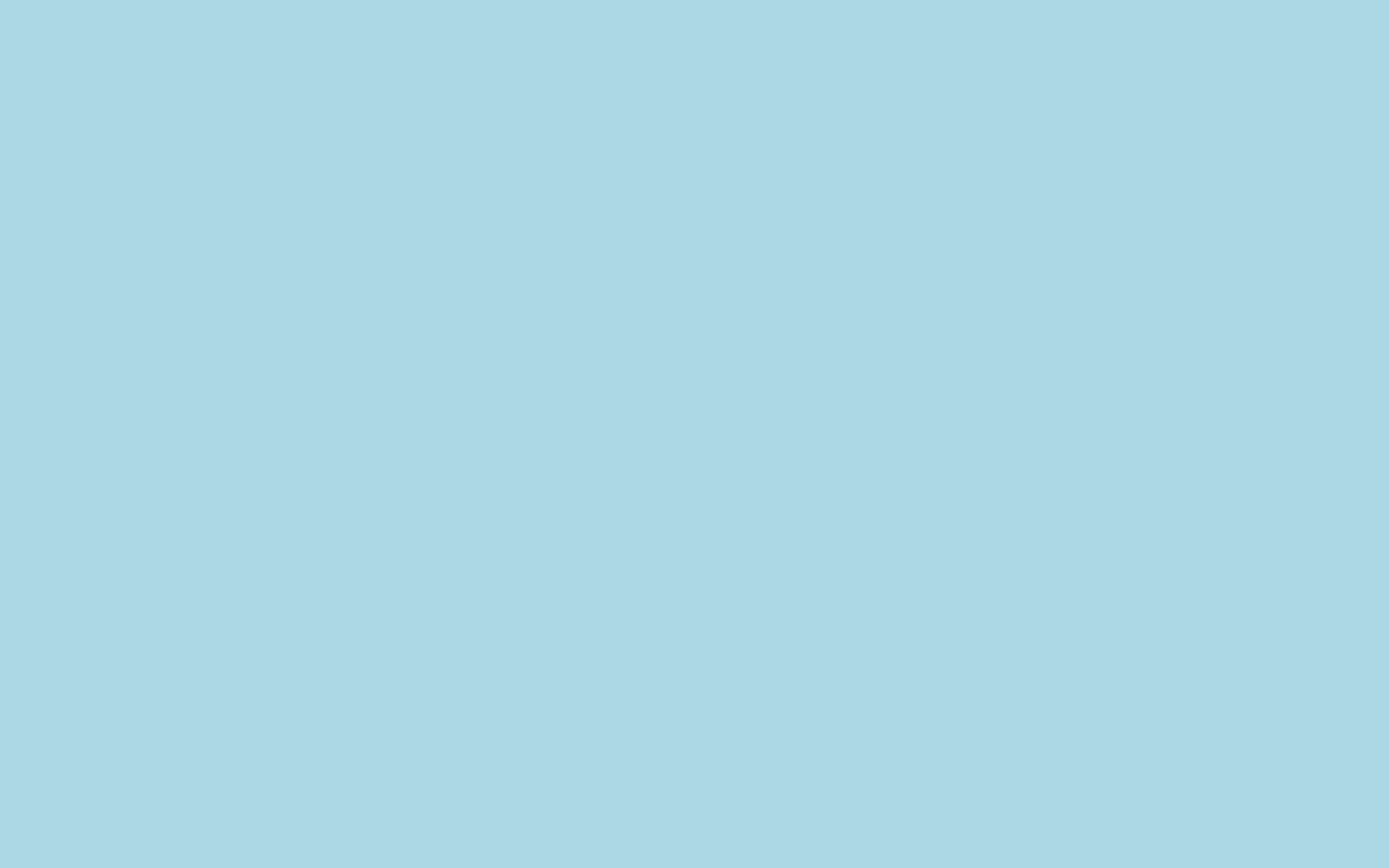 Как склоняется простое порядковое числительное?
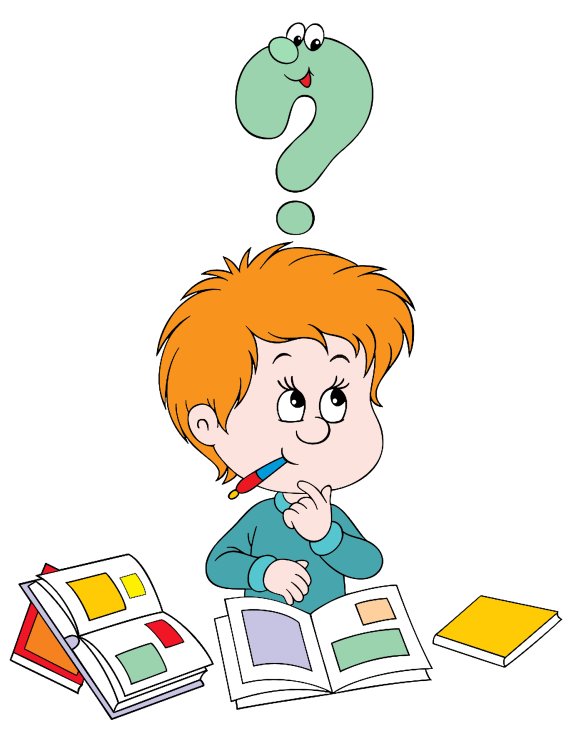 а) как дробное числительное;б) как собирательное числительное;в) как имя существительное 3 склонения;г) как имя прилагательное.

как имя прилагательное
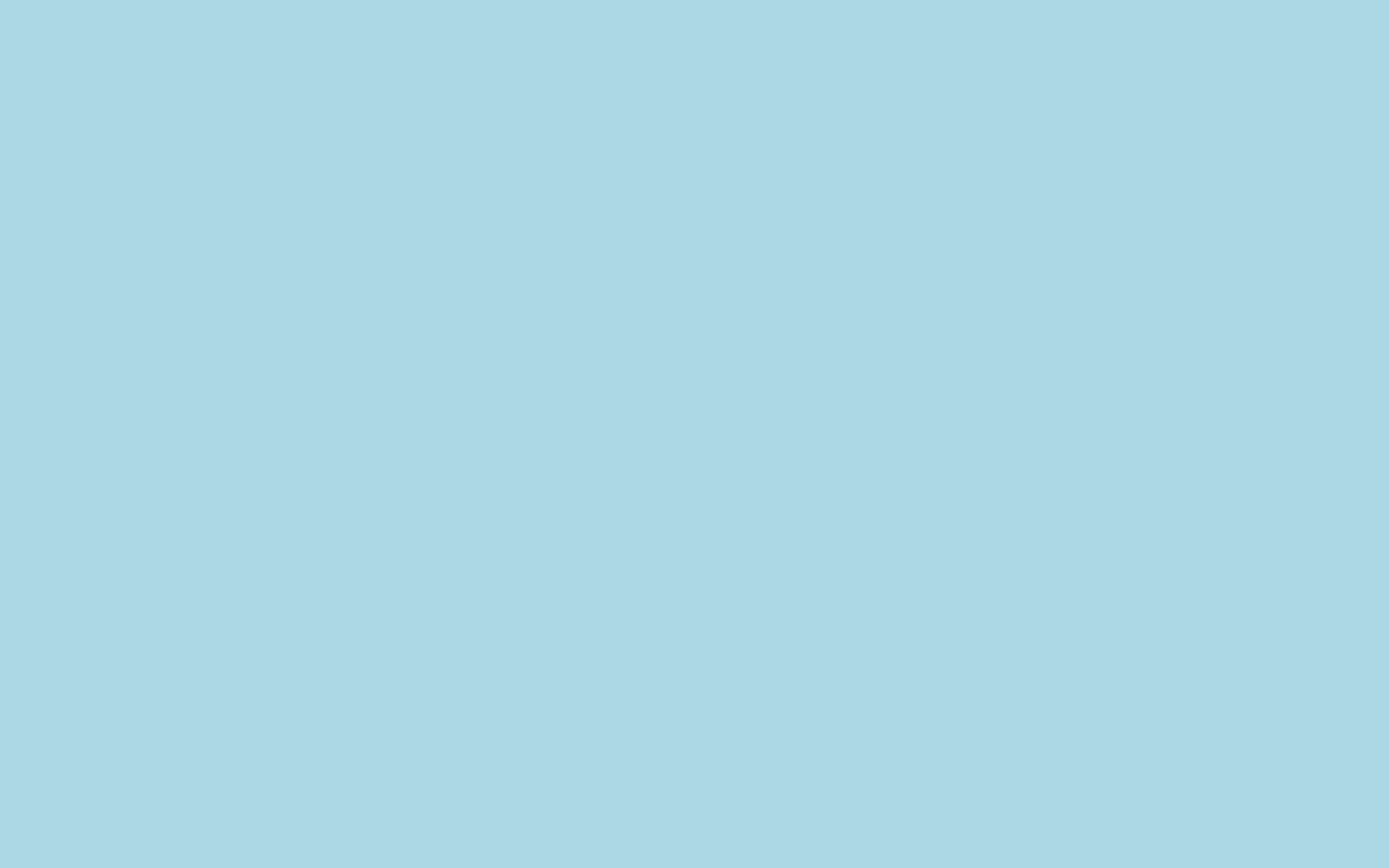 Глагол имеет следующие морфологические признаки:
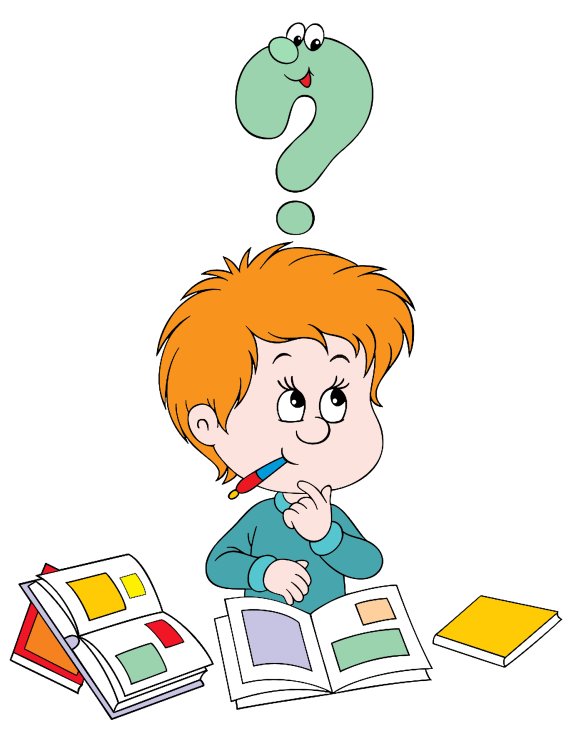 а) падеж, наклонение, род;б) склонение, лицо, время;в) вид, наклонение, время, лицо, число;г) род, число, падеж.

вид, наклонение, время, лицо, число
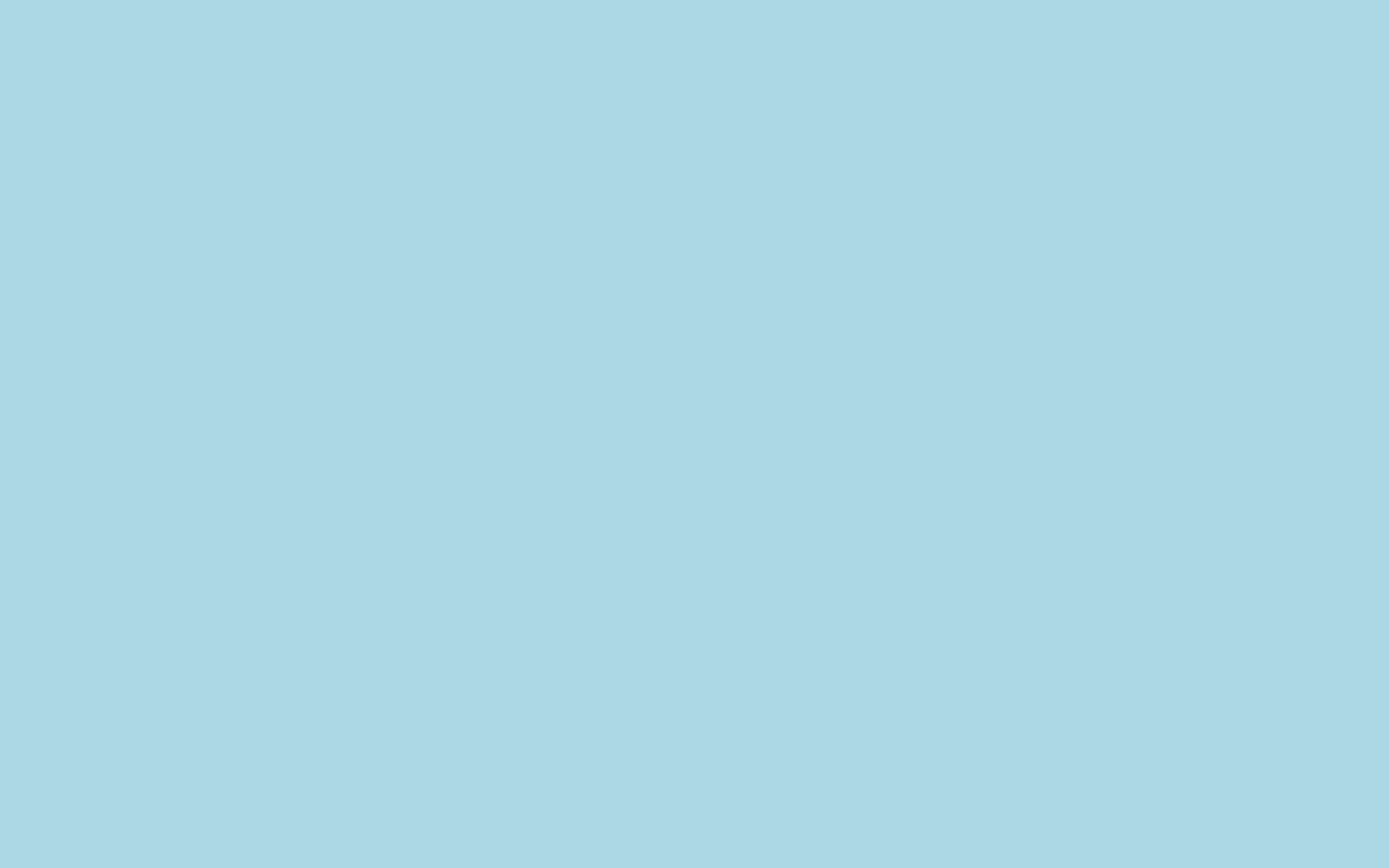 Отметьте притяжательные местоимения:
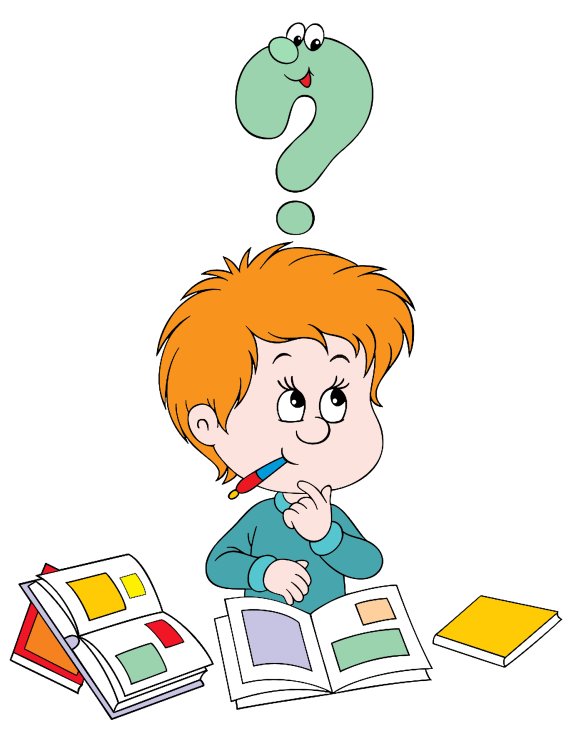 а) всякий, таков, тот, вас;б) ты, сам, самый, каждый;в) иной, другой, себя, свой;г) мой, твой, наш, свой.

мой, твой, наш, свой
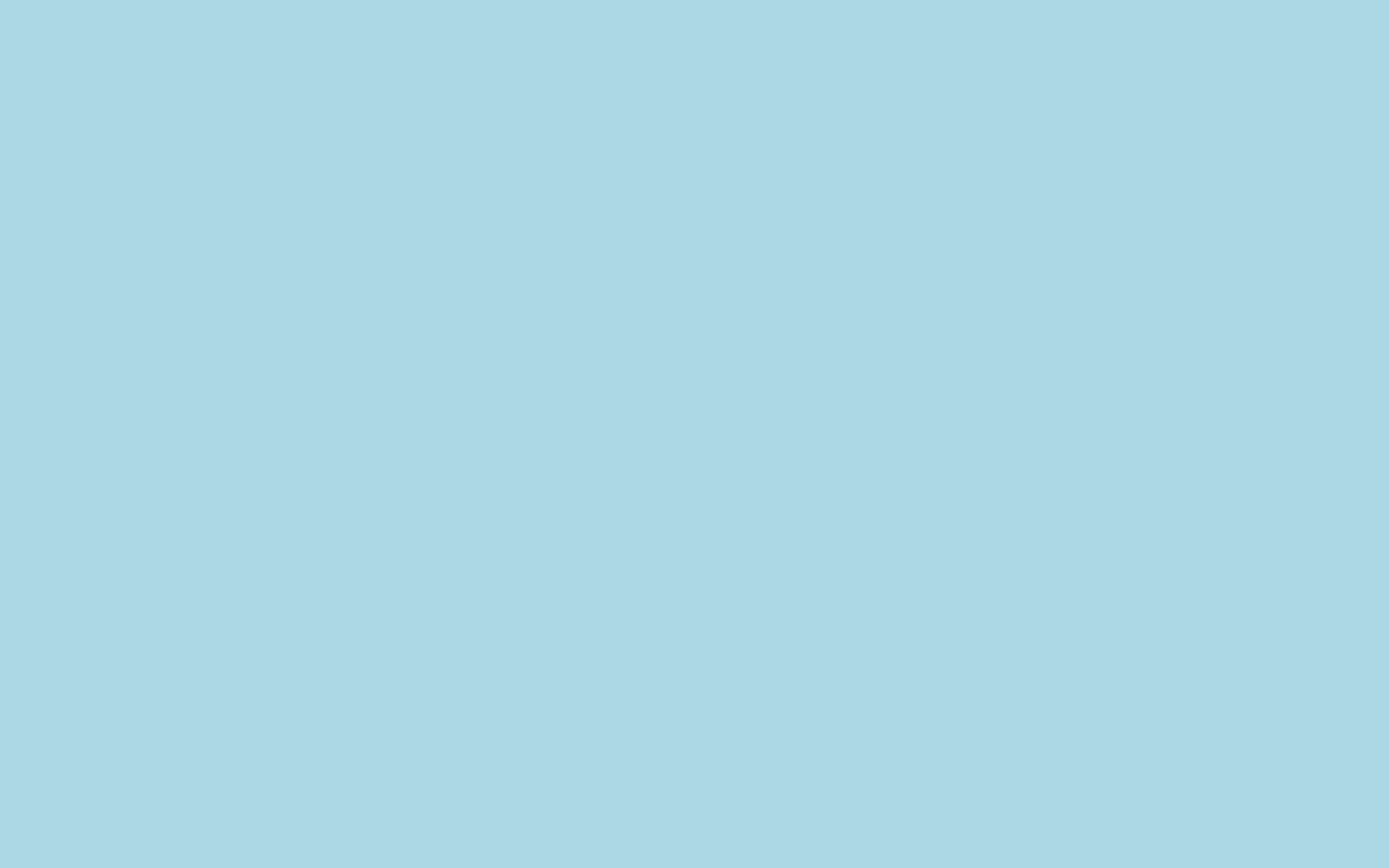 Какое из данных наречий пишется через дефис:
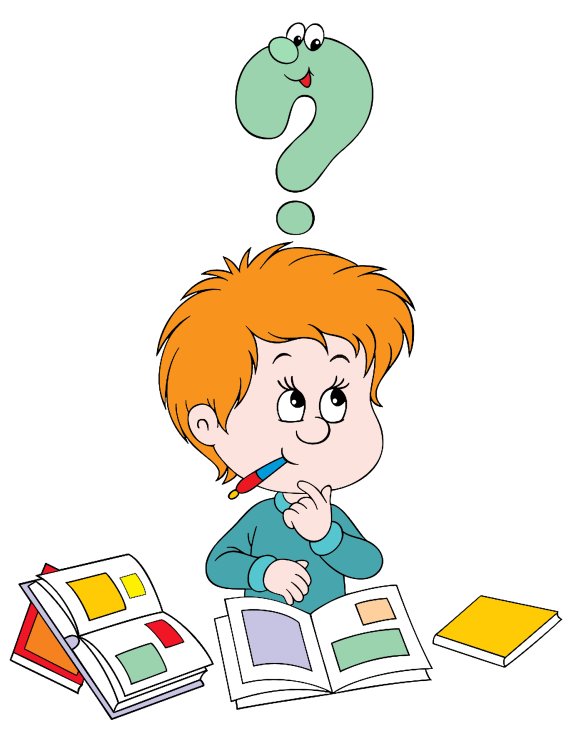 а) разделить (по)ровну,б) запеть (по)тихоньку,в) оказаться не (по)вкусу,г) оставить (по)прежнему.

оставить по-прежнему
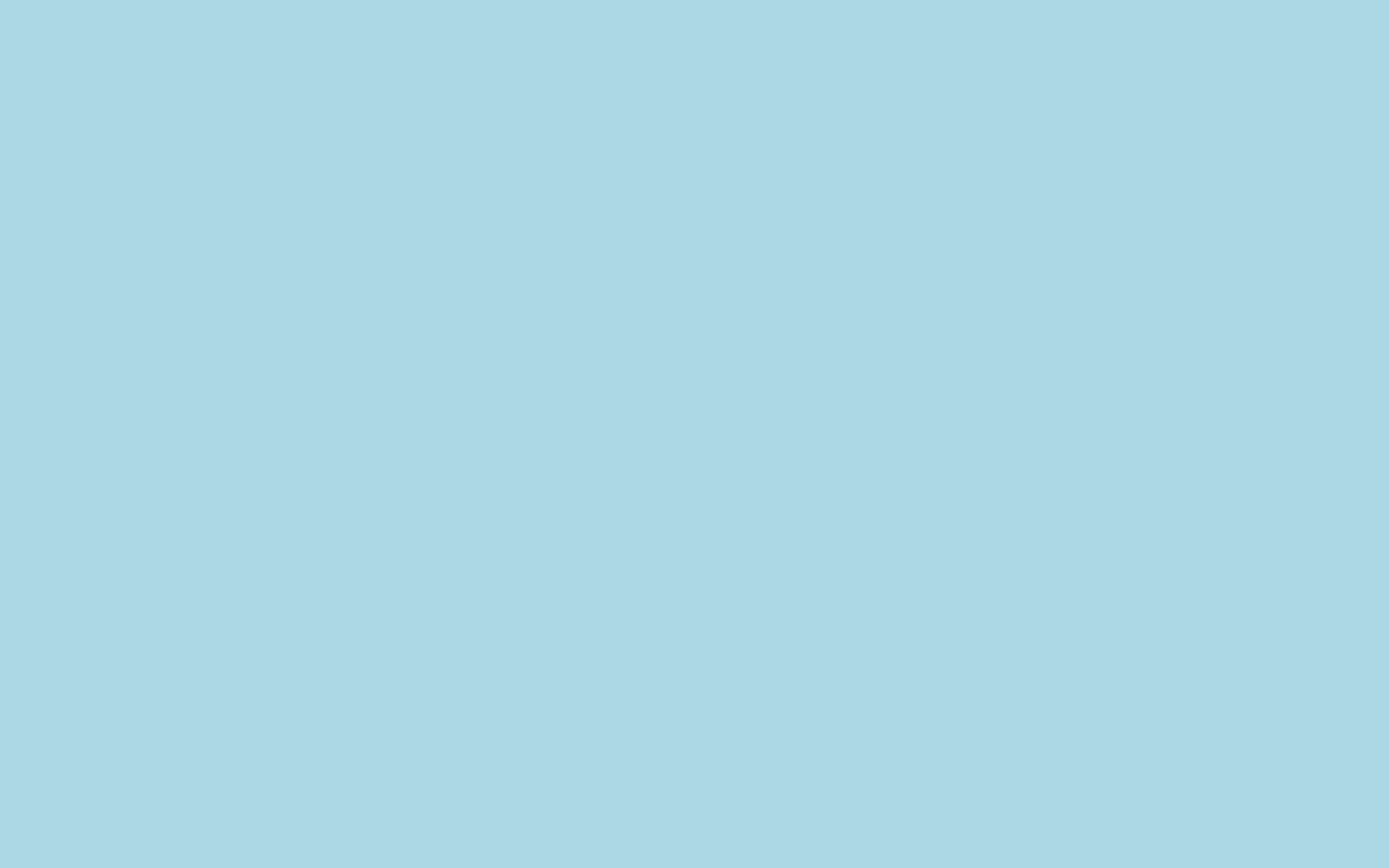 Подведение итогов урока.
Вспомнили, что изучает морфология.
Рассмотрели самостоятельные и служебные части речи.
Выяснили, что общего у глагола и глагольных форм.
4. Подумали, какая часть речи является особой и почему.
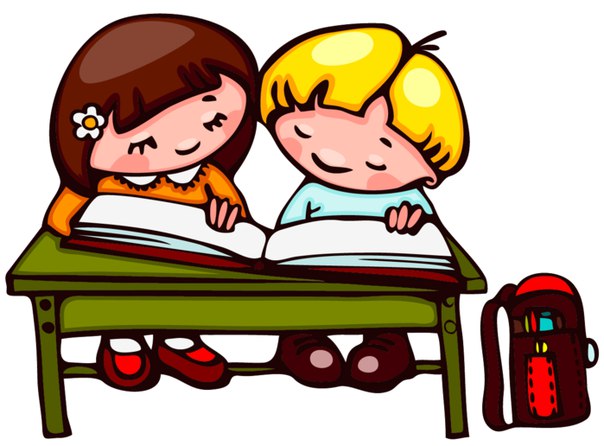 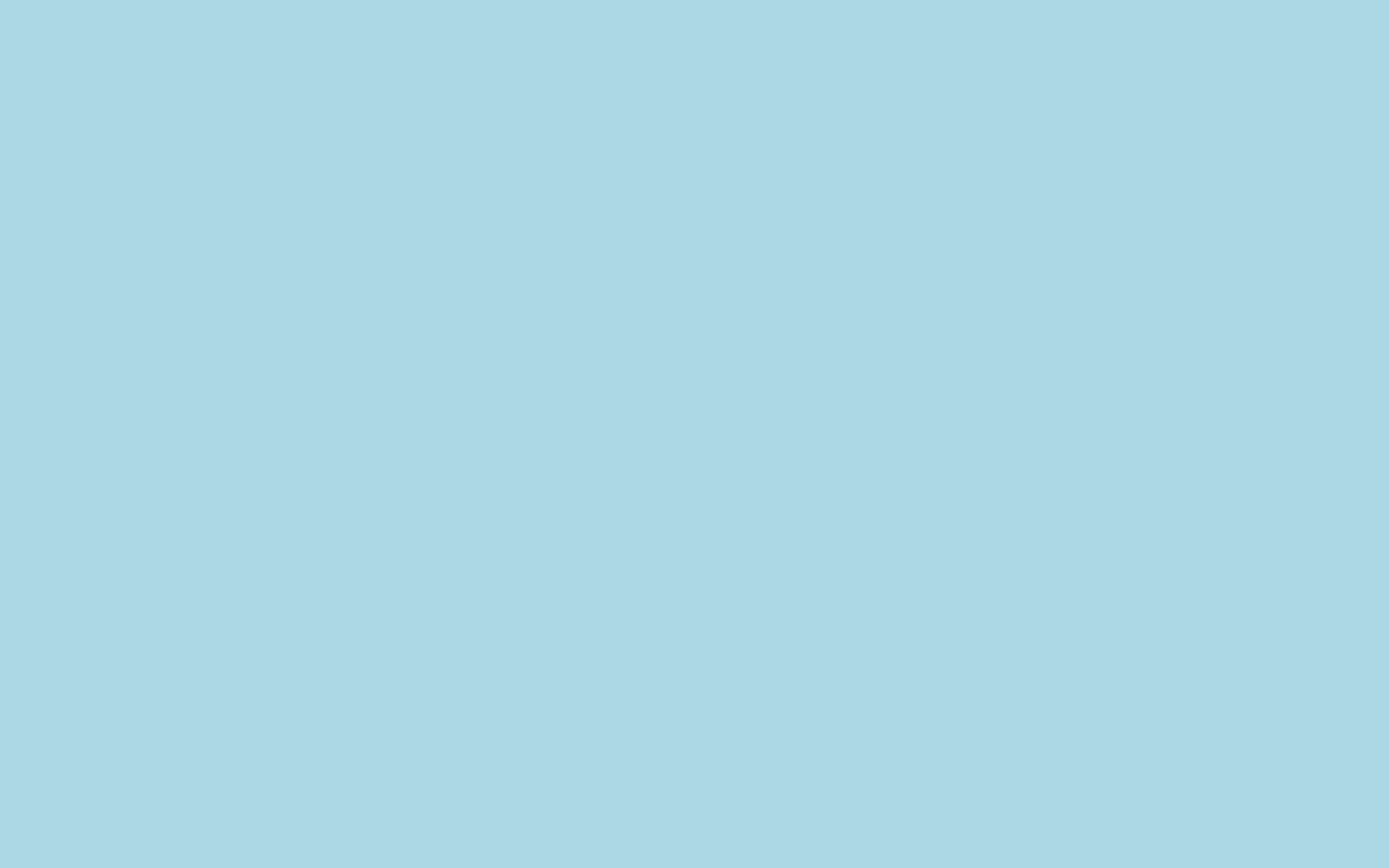 Самостоятельная работа.
Упражнение 27 (стр. 15): спишите пословицы, вставляя пропущенные буквы. Подчеркните пословицу, близкую по смыслу русской: Один с сошкой – семеро с ложкой.
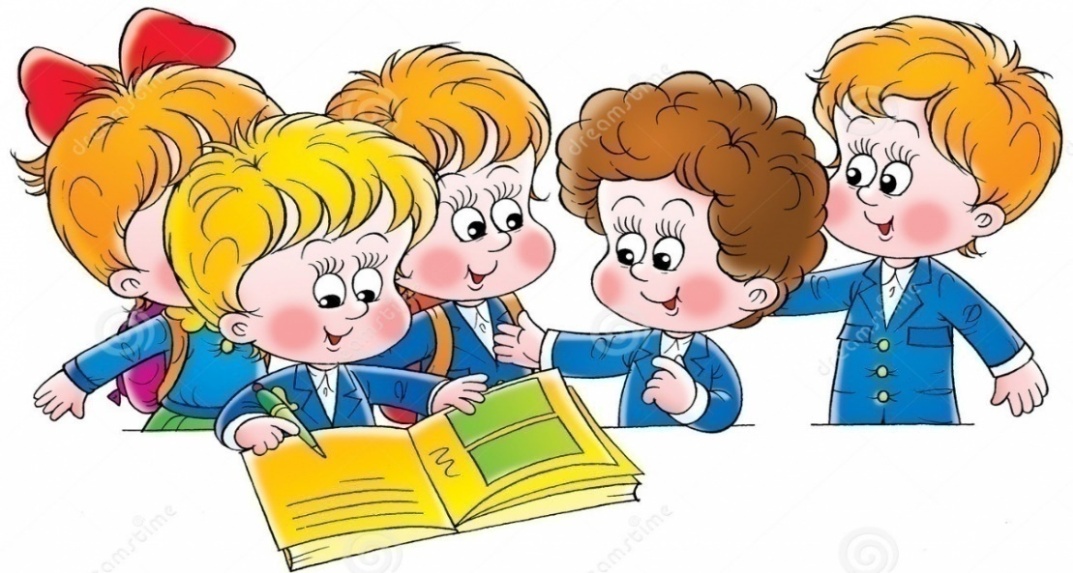